2023
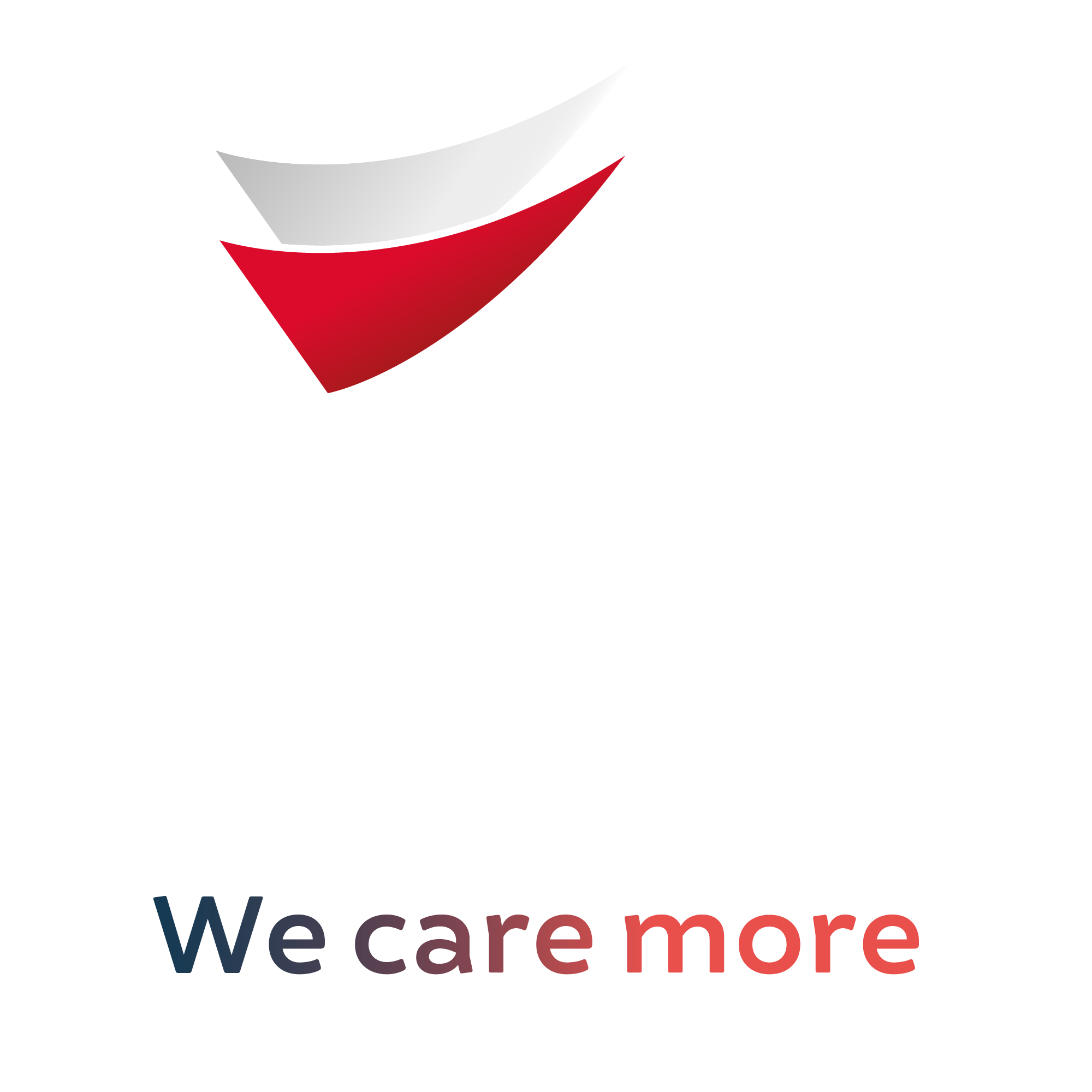 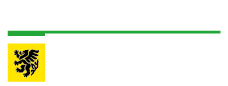 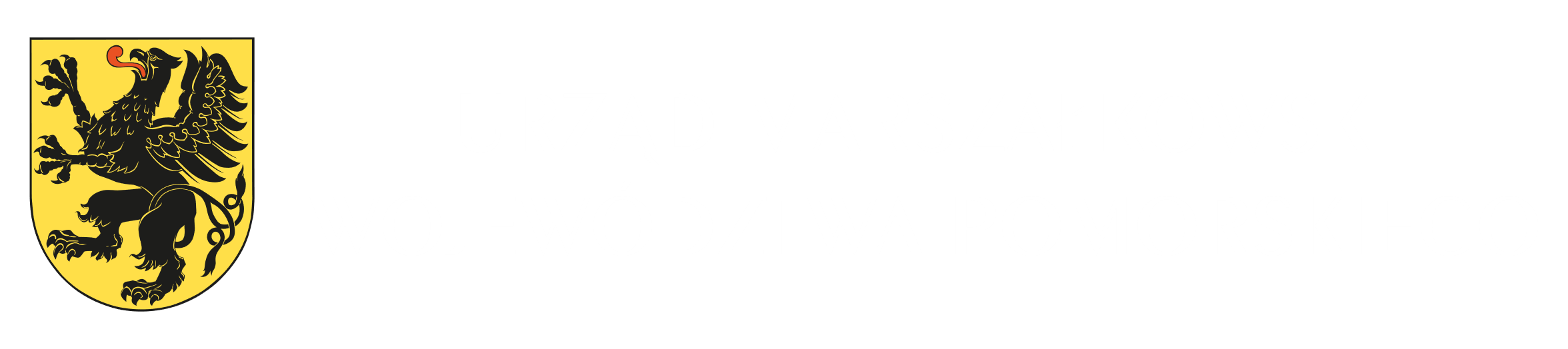 Strategia na lata
2023 - 2027
2027
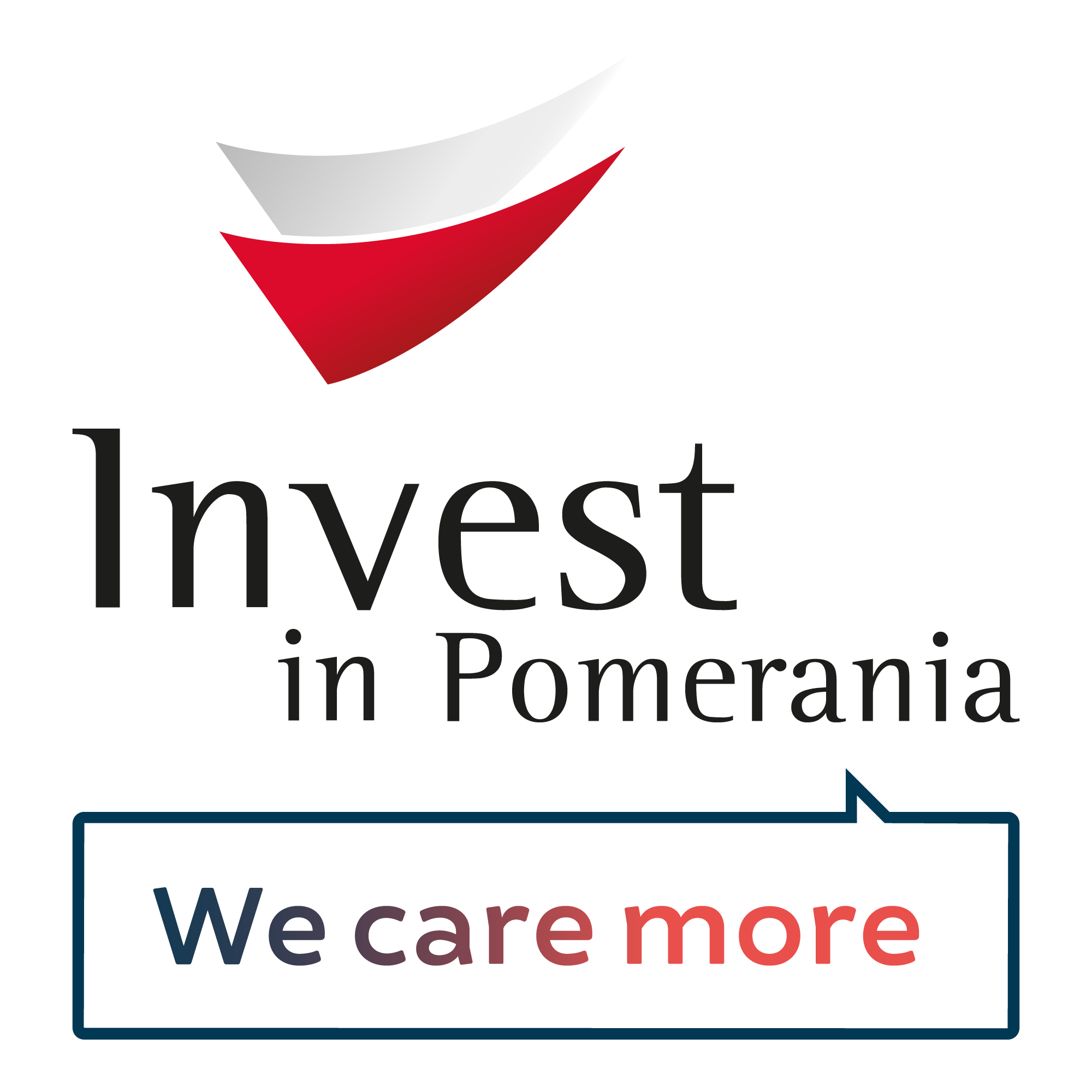 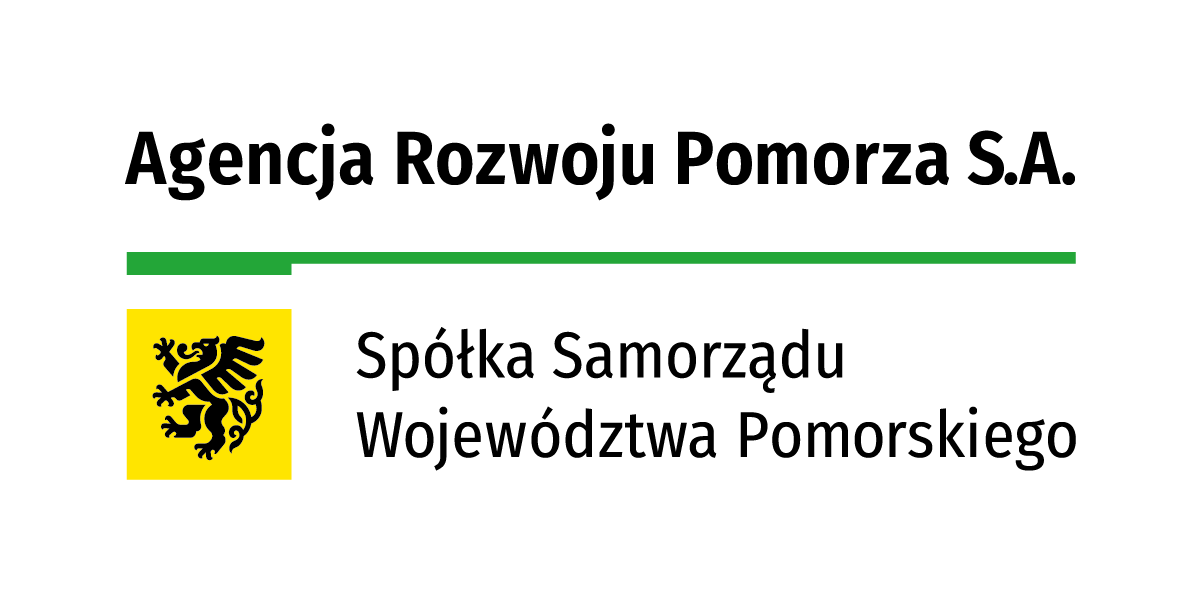 12 LAT INVEST IN POMERANIA
23,6 tys.
179
04.2011
UKOŃCZONYCH
PROJEKTÓW
MIEJSC PRACY
(EFEKT BEZPOŚREDNI)
04.2023
1 518
480
ZAPYTAŃ INWESTORSKICH
WYDARZEŃ PROMOCYJNYCH
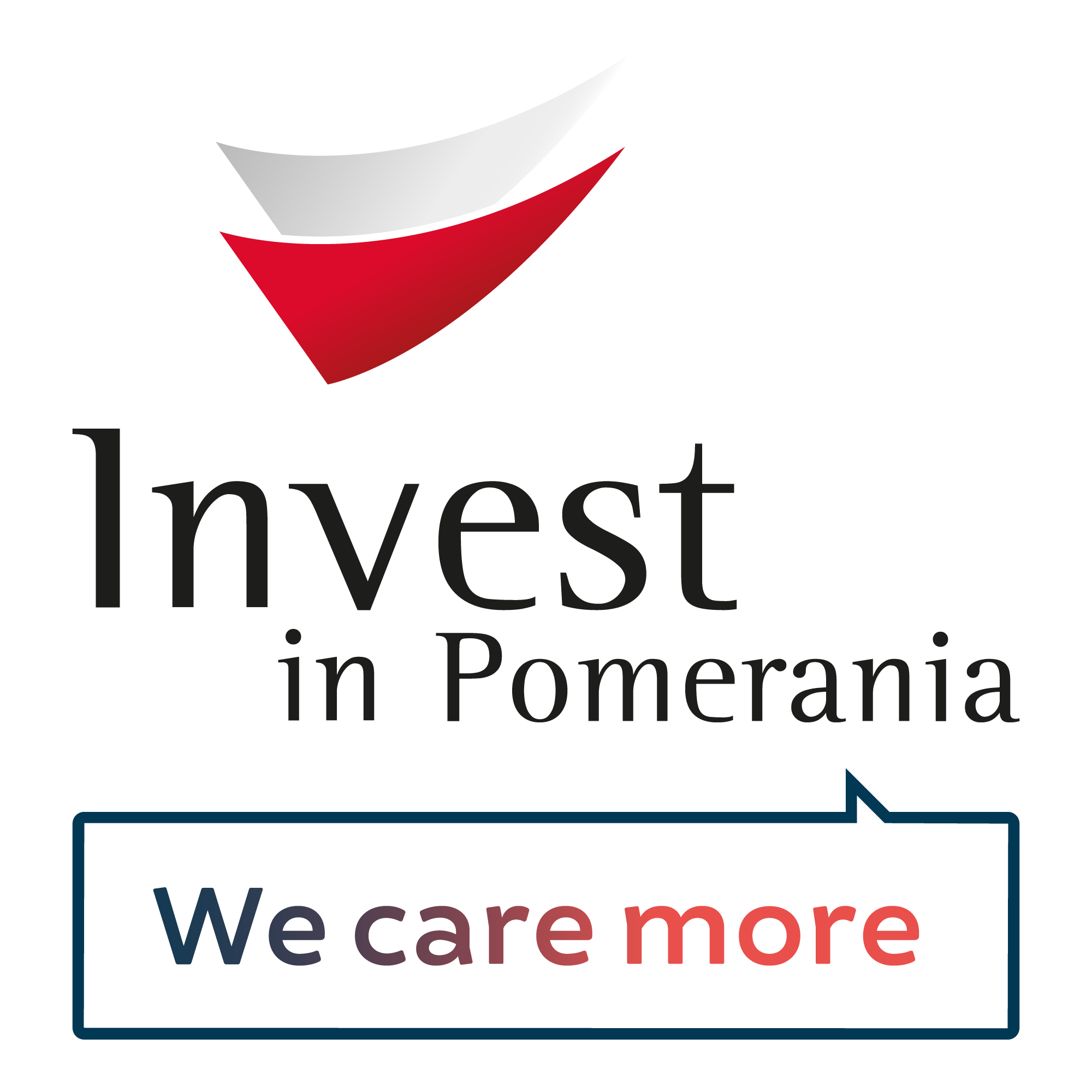 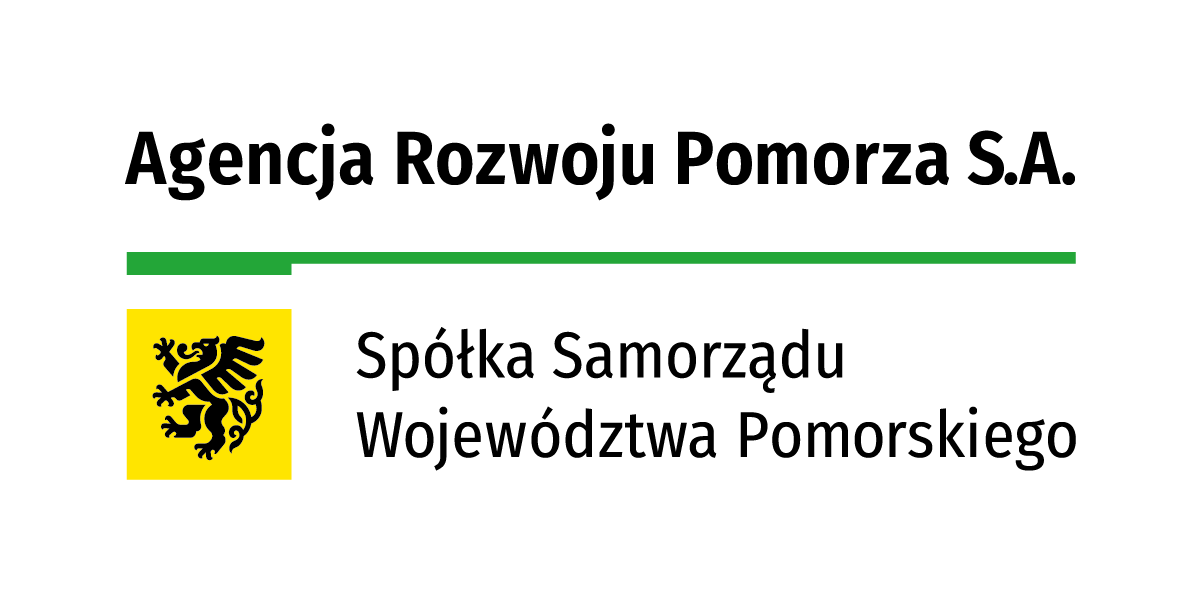 WSPÓŁPRACA Z GRUPĄ BANKU ŚWIATOWEGO (WBG)
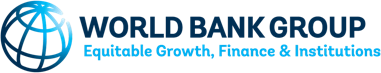 KOMPONENT 1. RAPORT WPŁYWU (IMPACT REPORT)
Ewaluacja działań Invest in Pomerania w latach 2011-2022 / Ocena wpływu działań IiP na gospodarkę regionu / Wywiady z firmami zagranicznymi i lokalnymi
Porównanie Invest in Pomerania z najlepszymi IPA (Investment Promotion Agencies)

KOMPONENT 2. WKŁAD DO STRATEGII NA LATA 2023-2027
Analiza mega-trendów w gospodarce światowej pod kątem BIZ / Skan sektorów – wybór sektorów do „aktywnego” namierzania (sektory priorytetowe) / Monitoring i kluczowe wskaźniki (KPI)
Propozycja kluczowych celów i działań na lata 2023-2027
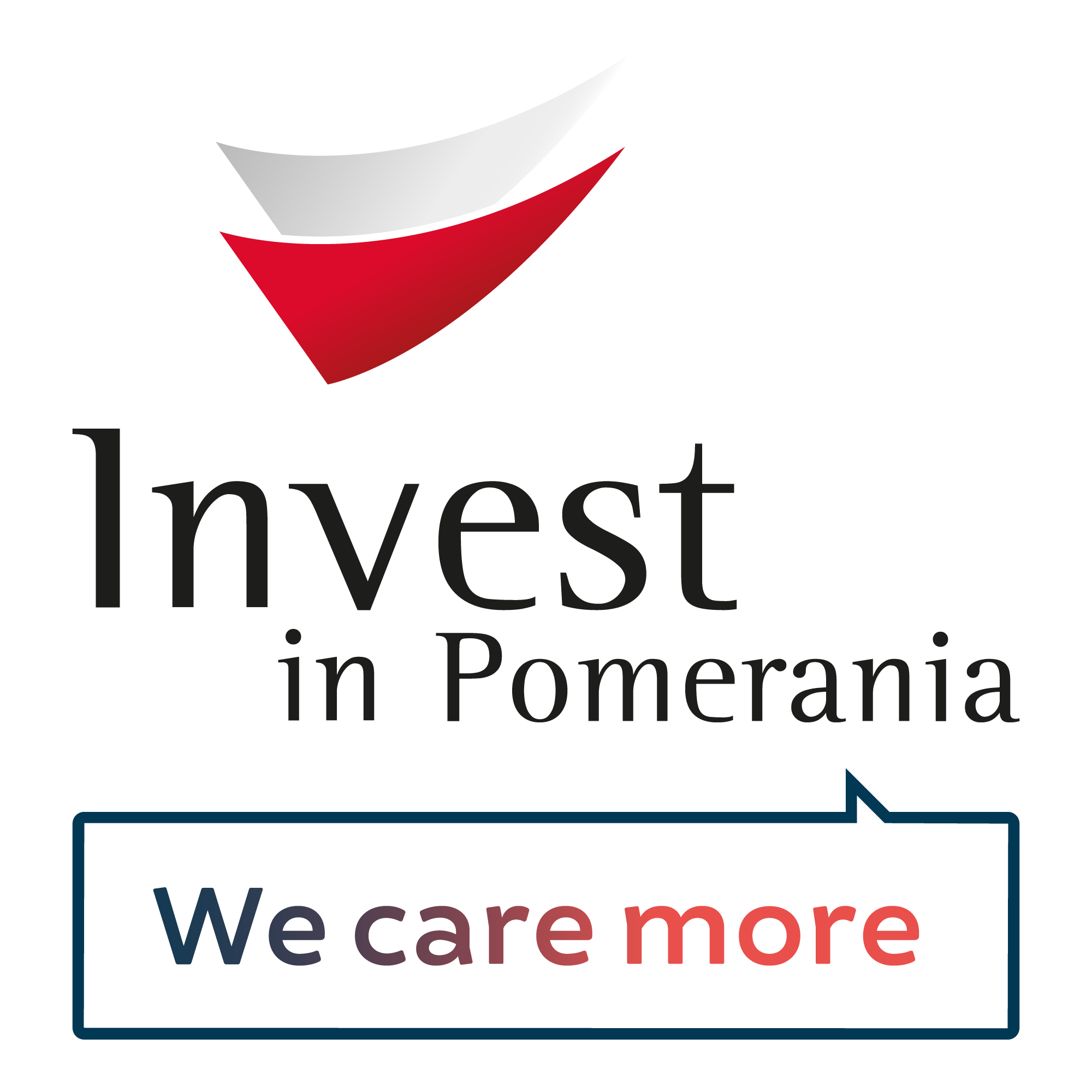 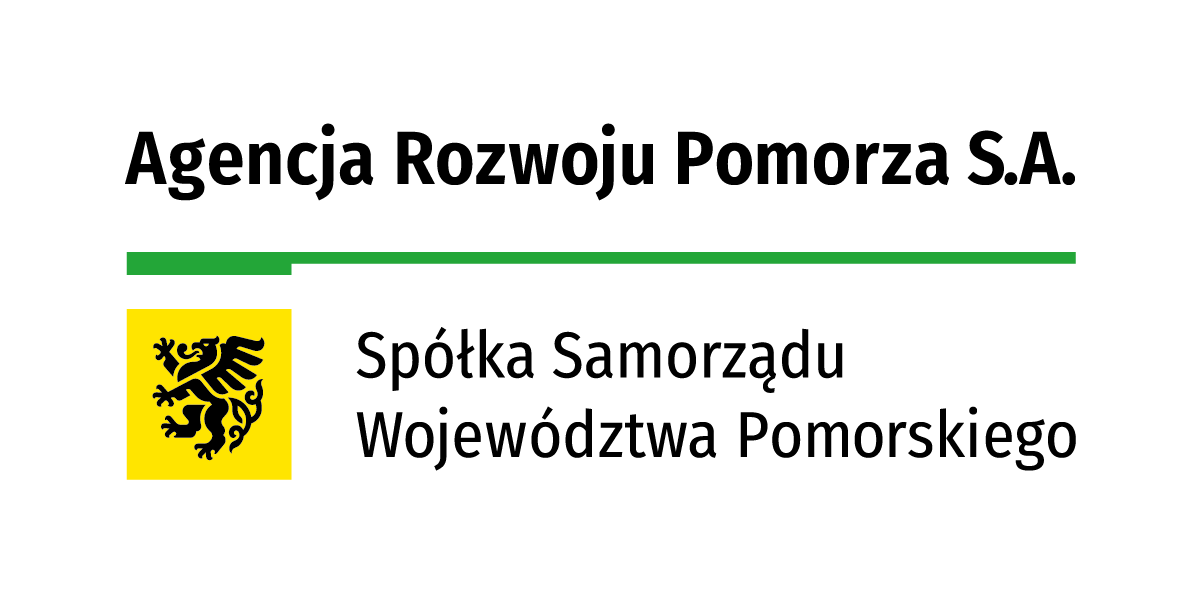 MEGA-TRENDY KSZTAŁTUJĄCE BIZ NA ŚWIECIE
Globalne mega-trendy i procesy mają wpływ na kształt i przepływy BIZ na świecie

Zmiany w zakresie:
Geografii BIZ
Sposobu dokonywania inwestycji
Sektorów dokonujących inwestycji
COVID-19
Zmiany klimatyczne
Wojna w Ukrainie
Rosnący protekcjonizm i zmiana modelu BIZ
Inflacja
2023
ODPORNA GOSPODARKA
Regiony
Cele rozwojowe województwa pomorskiego
Włączenie społeczne
Wartościowe miejsca pracy
Łańcuch wartości
Gospodarka niskoemisyjna
Konkurencyjna gospodarka
Atrakcyjny rynek pracy
Silna oferta turystyczna
Produktywność
Promowanie szans dla BIZ poza Trójmiastem
Promowanie powiązań między BIZ a lokalnymi podmiotami
Promowanie BIZ, które dają możliwość zatrudnienia dla kobiet, migrantów oraz seniorów.
Nacisk na projekty B+R i wysokie technologie
Powiązania między BIZ a lokalnymi podmiotami
Partnerstwo ze środowiskiem akademickim i szlifowanie talentów
Nacisk na wysokopłatne i trwałe miejsca pracy
Wspieranie rozwoju talentów i pozyskiwanie wykwalifikowanych pracowników z kraju i zagranicy
Nacisk na BIZ zorientowanych na eksport i efektywnych
Wspieranie klastrowania
Nacisk na BIZ wykorzystujące zielone/niskoemisyjne źródła energii

Wsparcie zastosowania lub produkcji czystych technologii oraz BIZ w OZE
6 strategicznych filarów Invest in Pomerania służących do zwiększenia BIZ w regionie
2027
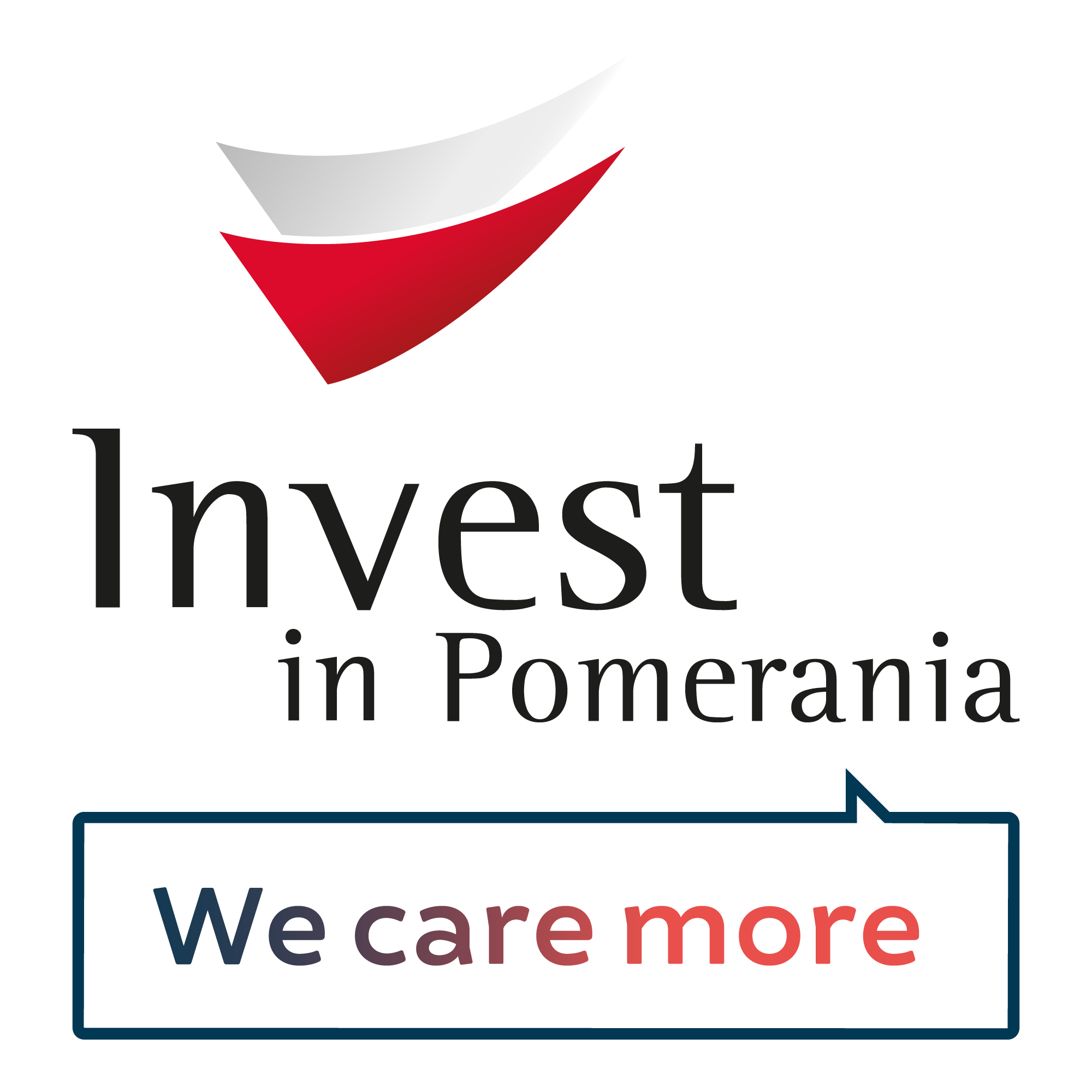 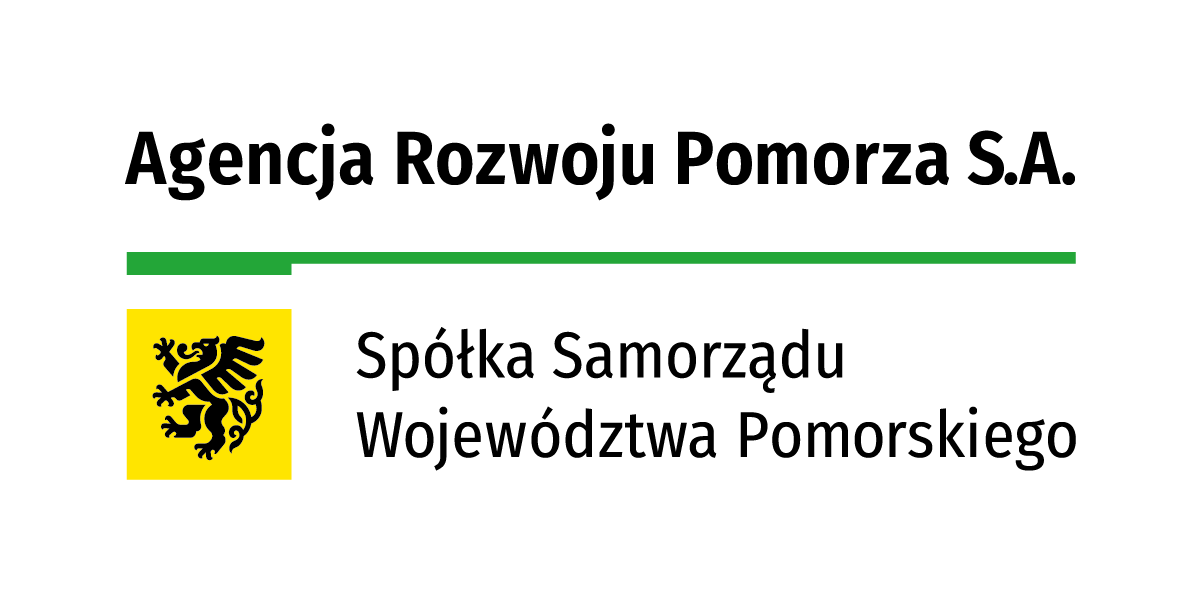 METODOLOGIA „SKANU SEKTORÓW”
Stworzenie „długiej” listy sektorów i weryfikacja pod kątem korzyści dla regionu
Stworzenie „krótkiej” listy 
Stworzenie siatki diagnostycznej do oceny każdego z sektorów (po lewej) na bazie ilościowych i jakościowych danych nt. sektorów
Sektory
Gotowe do promocji
Najbardziej pożądane atrakcyjność BIZ dla Pomorza
Sektory aspirujące
Najbardziej prawdopodobne atrakcyjność Pomorza z perspektywy inwestorów
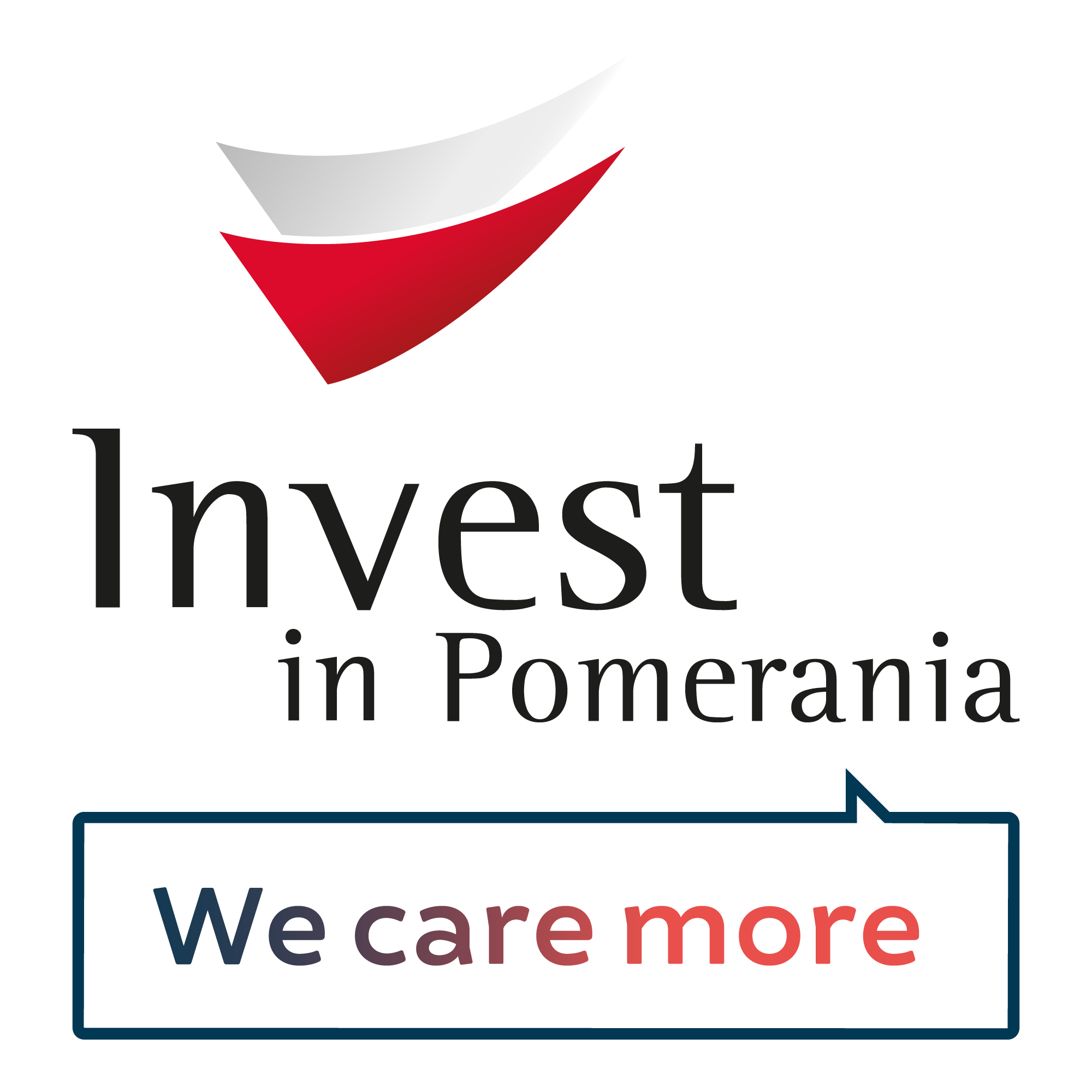 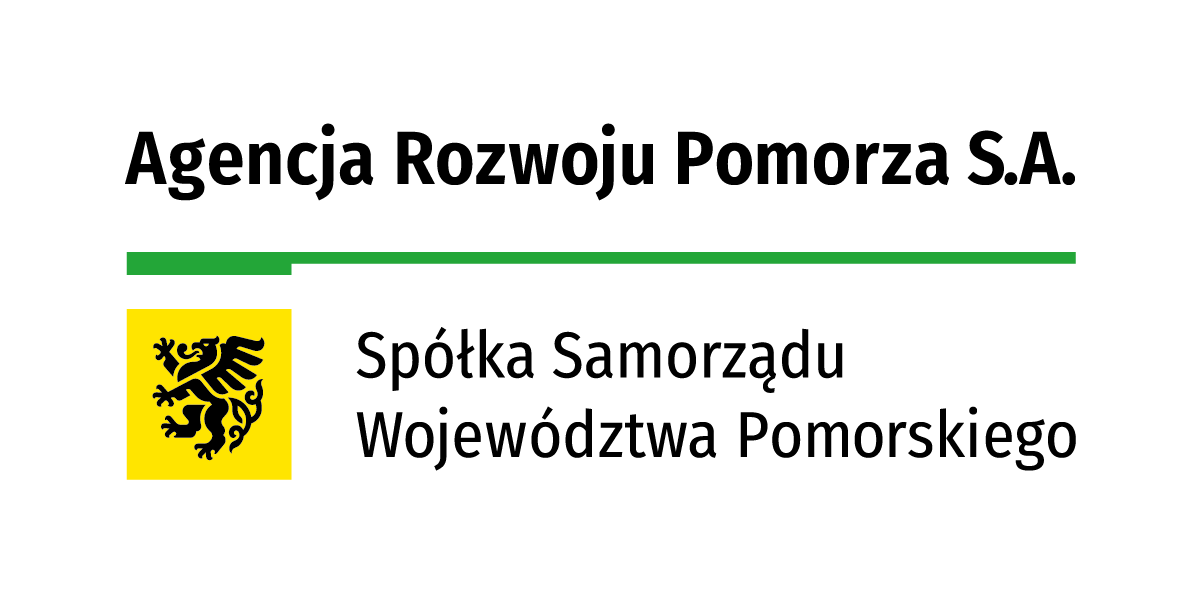 METODOLOGIA „SKANU SEKTORÓW”
Atrakcyjność BIZ dla Pomorza – kryteria metodologiczne
Produktywność
Czy nowi inwestorzy pomogą podnieść
produktywność regionu poprzez zastosowanie
nowych technologii, wdrożenie
automatyzacji, Lean Manufacturing, ograniczenie
odpadów, wdrożenie AI, uczenia
maszynowego, data science itd.?
Czy nowi inwestorzy przyczynią się
do poprawy kondycji gospodarczej
podregionów Pomorza i złagodzenia
dysproporcji w granicach regionu?
Regiony
Czy nowi inwestorzy stworzą dodatkowe
miejsca pracy wysokiej jakości, tj.
miejsca pracy, które oferują wysokie
zarobki i bezpieczeństwo zatrudnienia,
a jednocześnie nie są nadmiernie
obciążające ani stresujące?
Wartościowe miejsca pracy
Gospodarka niskoemisyjna
Czy nowi inwestorzy przyczynią się
do zmniejszenia emisyjności dzięki
zastosowaniu lub produkcji czystych
technologii?
Czy nowi inwestorzy wniosą to, czego nie
są w stanie dostarczyć lokalni producenci
albo dotychczasowi inwestorzy; i czy
dzięki nowym inwestorom poprawi się
wydajność całego łańcucha wartości?
Czy nowi inwestorzy wzmocnią istniejący
klaster sektorowy?
Czy działania nowych inwestorów będą
sprzyjać włączeniu społecznemu, dając
grupom nieuprzywilejowanym szansę
na poprawę ich sytuacji i nowe możliwości
oraz przywracając im godność?
Łańcuch wartości
Włączenie społeczne
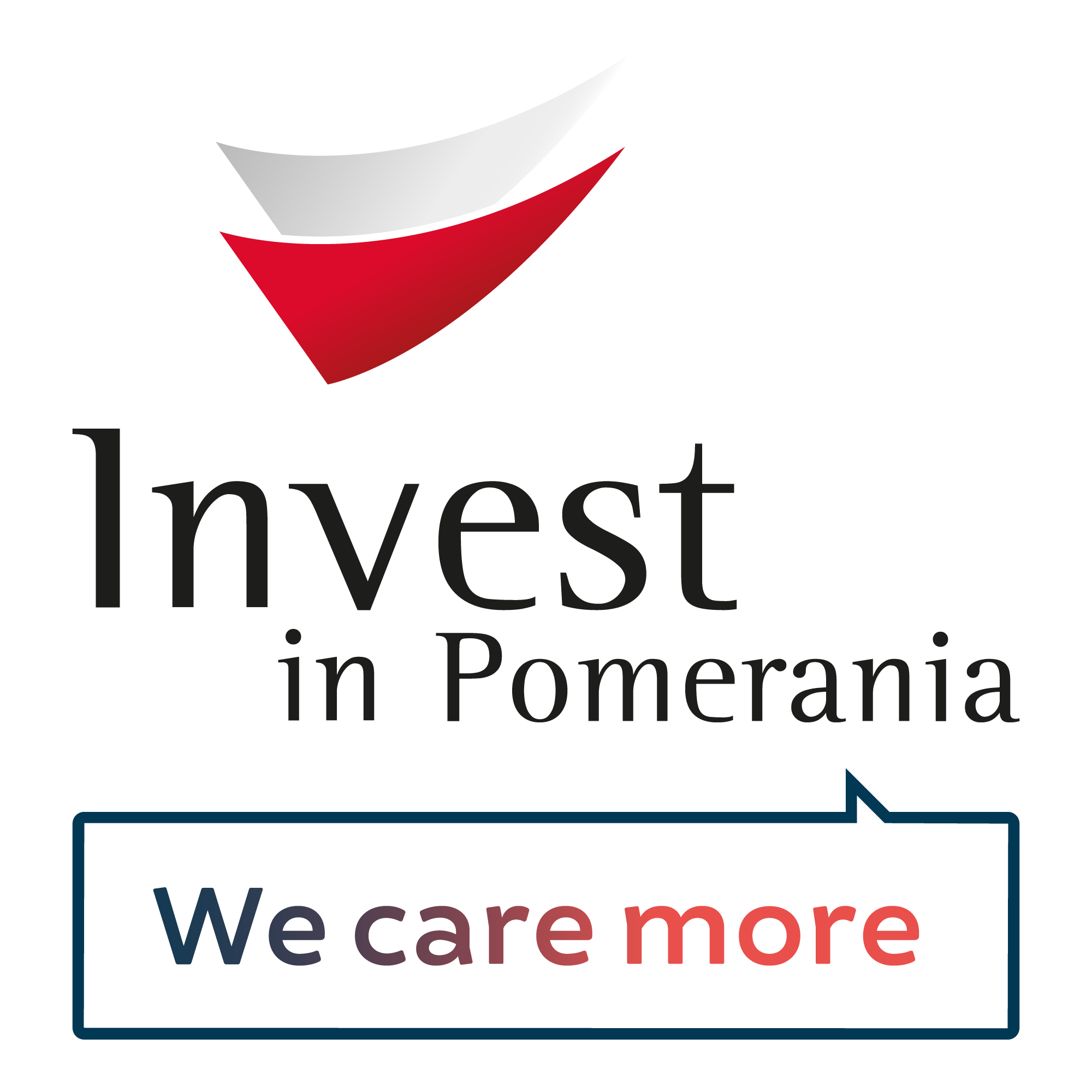 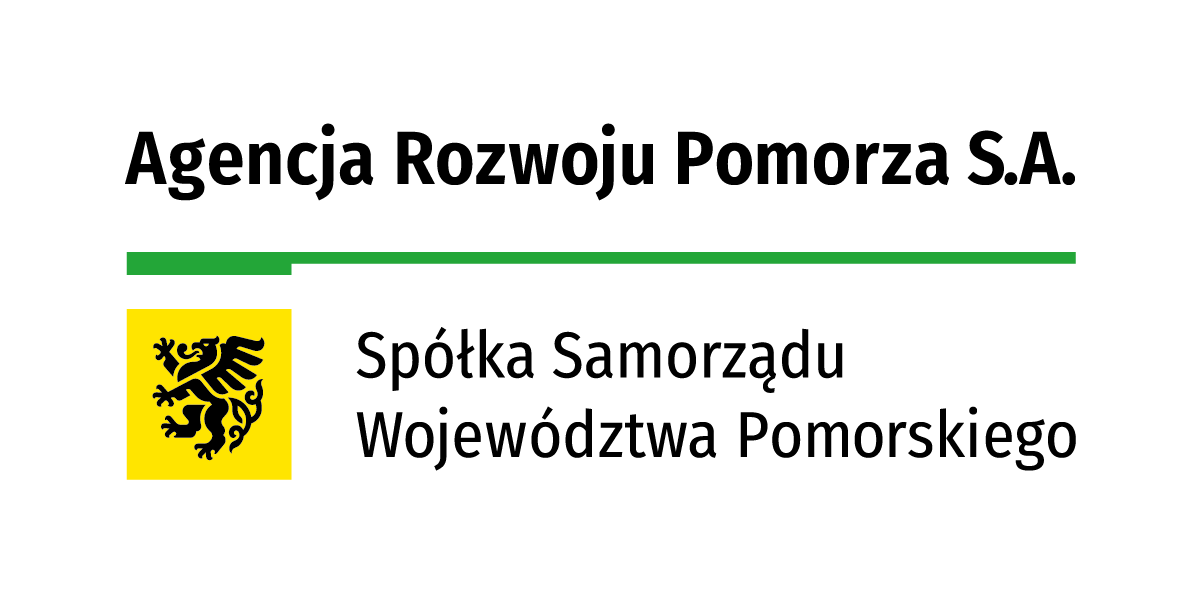 METODOLOGIA „SKANU SEKTORÓW”
Atrakcyjność Pomorza dla inwestorów – kryteria metodologiczne
Opłacalność inwestycji
Konkurencyjność warunków na Pomorzu
Czy lokalne i regionalne rynki są atrakcyjne pod względem popytu, podaży i cen?
Czy Pomorze posiada atuty takie jak
surowce, lokalizacja, finansowanie itd.?
Czy Pomorze posiada atuty takie jak
infrastruktura?
Czy globalny rynek jest atrakcyjny pod względem popytu, podaży i cen?
Czy Pomorze posiada atuty takie jak
umiejętności i usługi wspierające?
Czy Pomorze posiada atuty takie jak
otoczenie regulacyjne/ instytucjonalne
sprzyjające prowadzeniu działalności
gospodarczej?
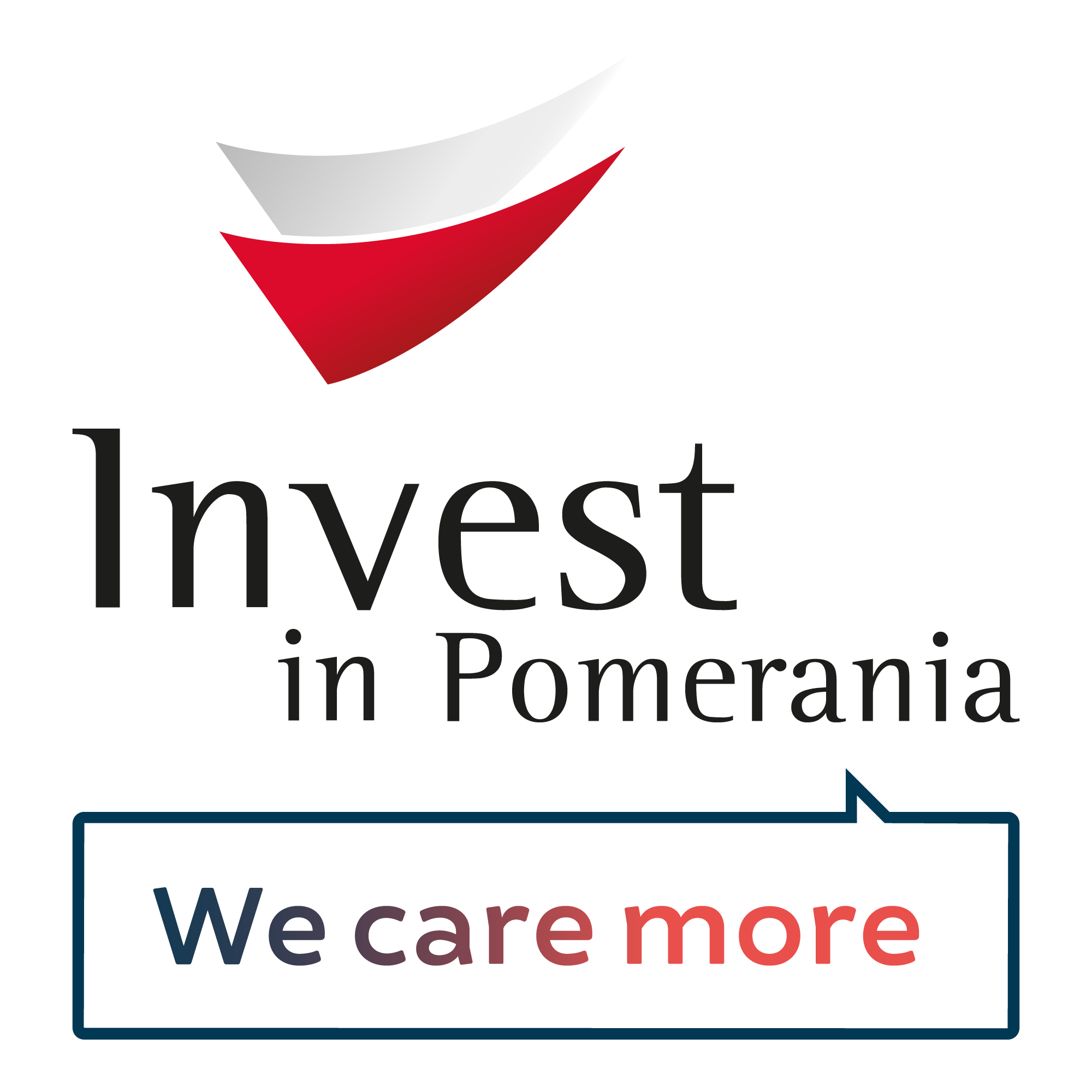 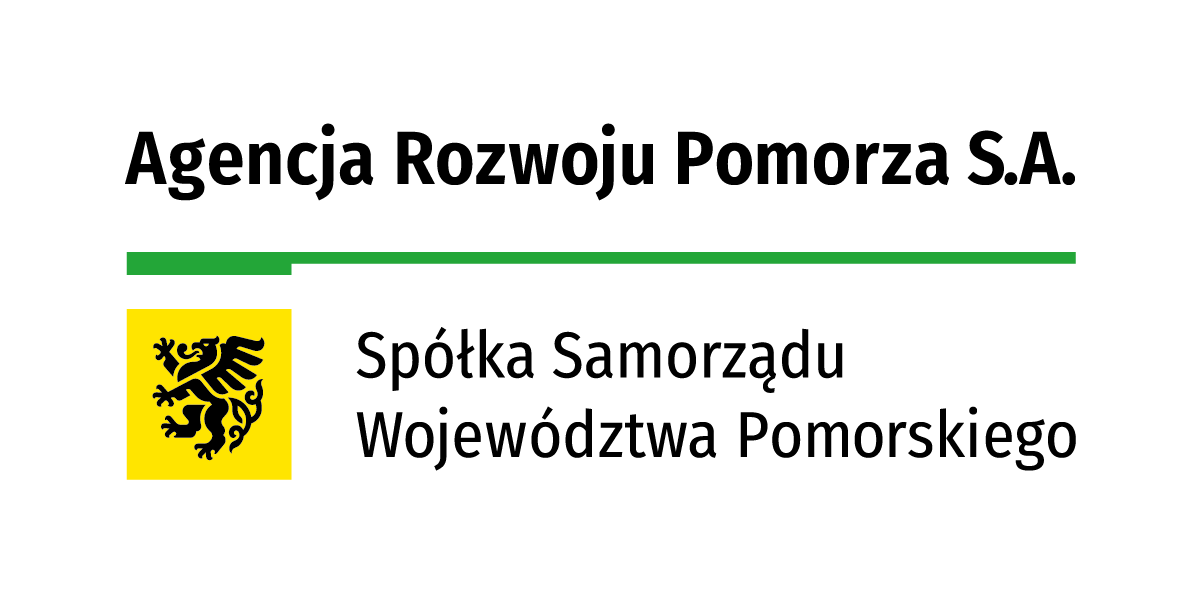 WYNIKI „SKANU SEKTORÓW”
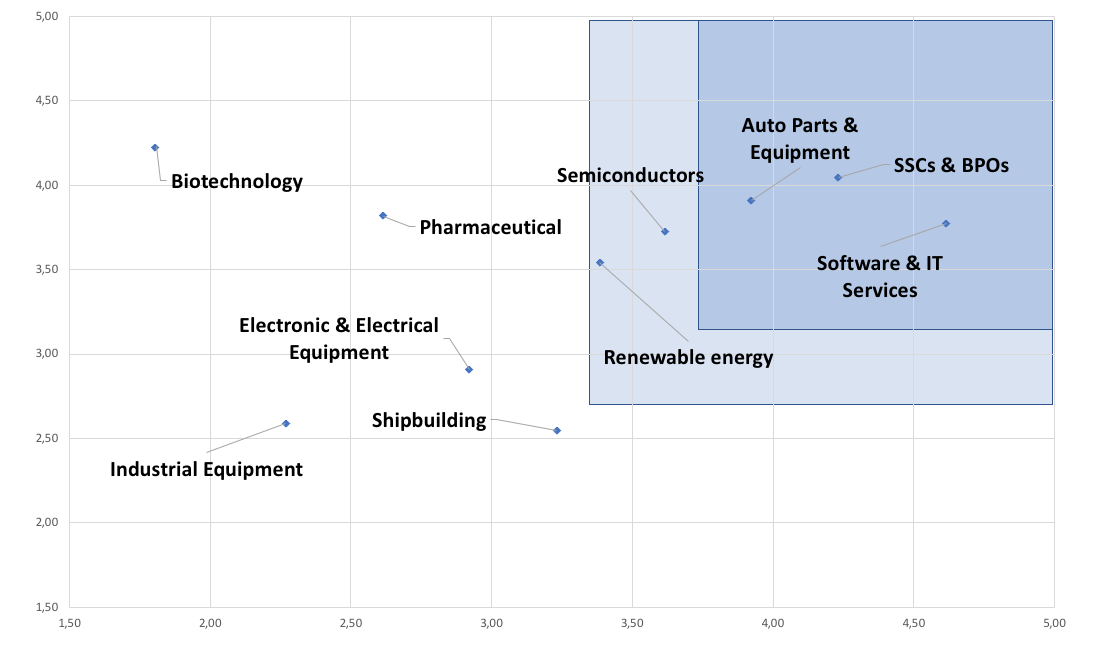 Najbardziej pożądane atrakcyjność BIZ ze strony Pomorza
Najbardziej prawdopodobne atrakcyjność Pomorza z perspektywy inwestorów
2023
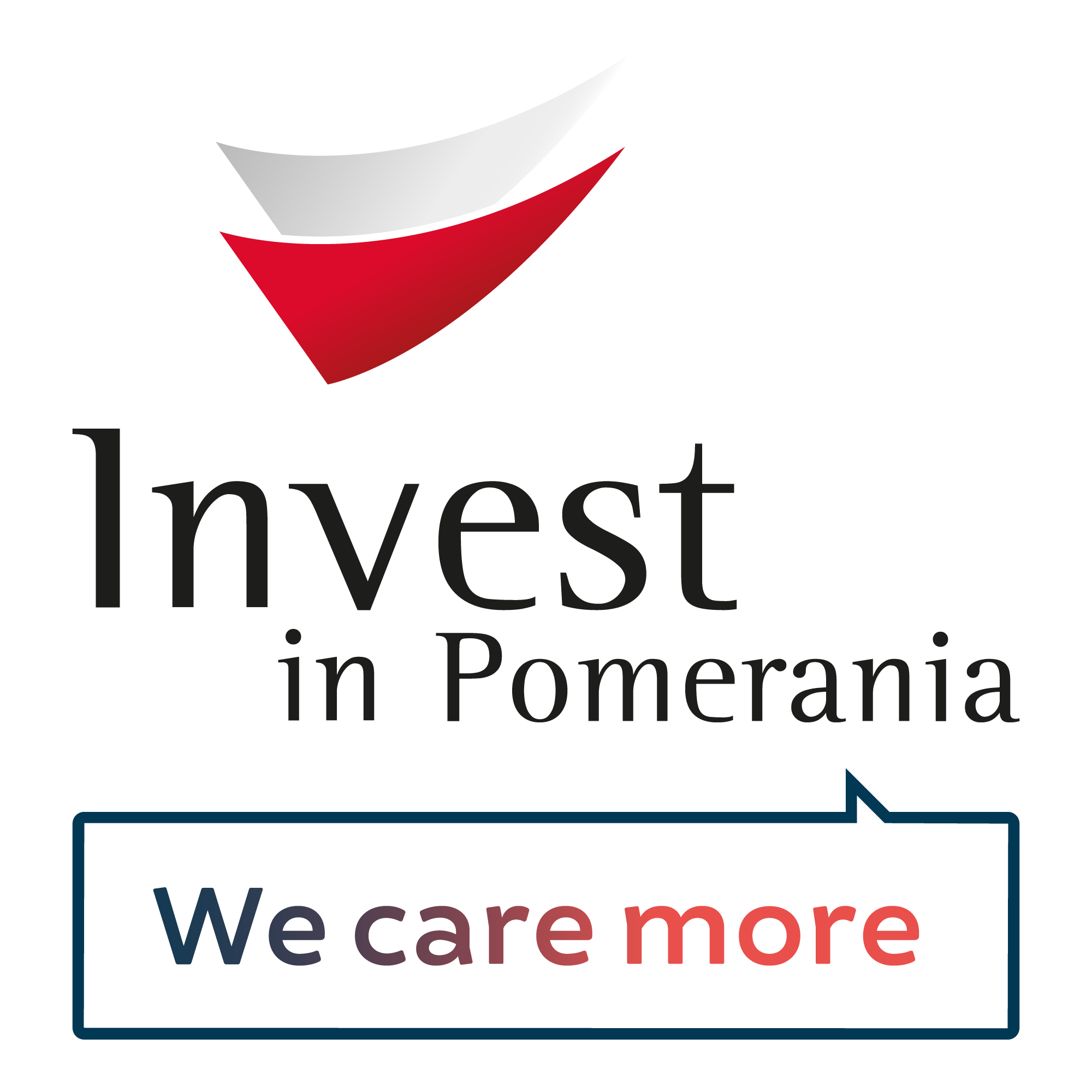 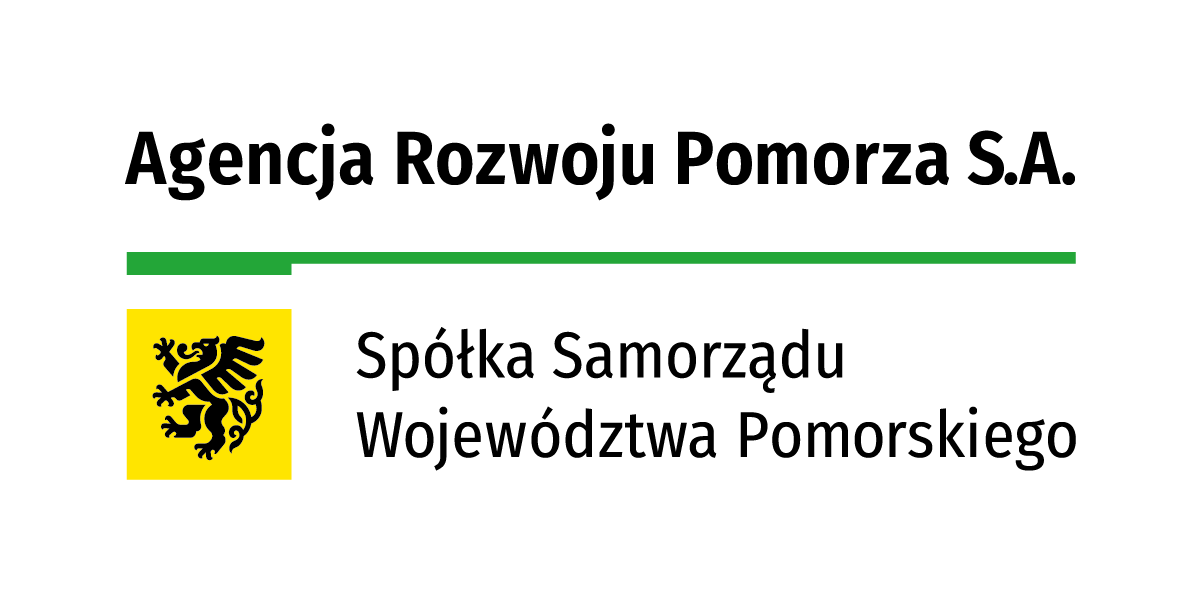 WYNIKI ANALIZY SEKTORA
Poziom I – istniejące sektory
Poziom II – nowe sektory
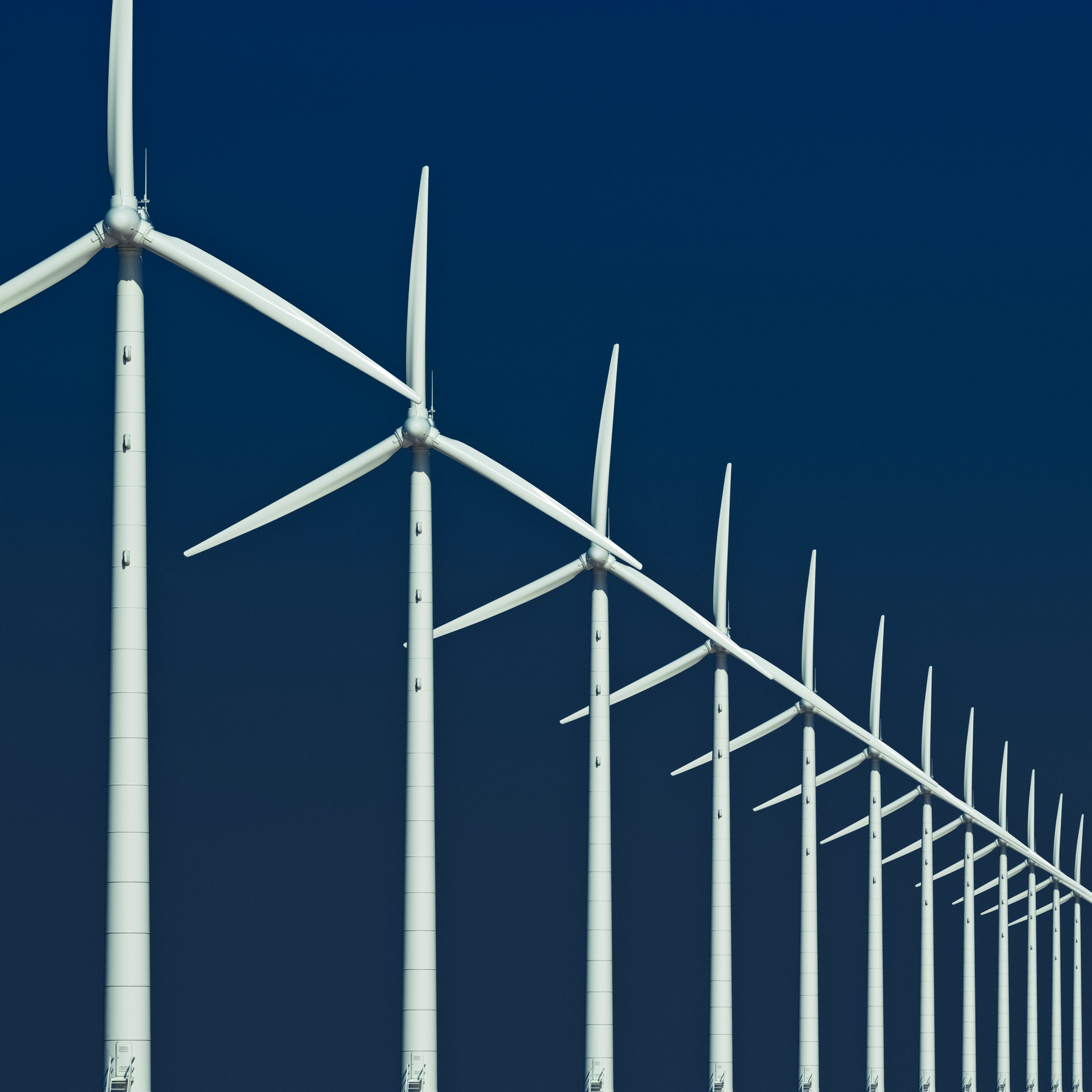 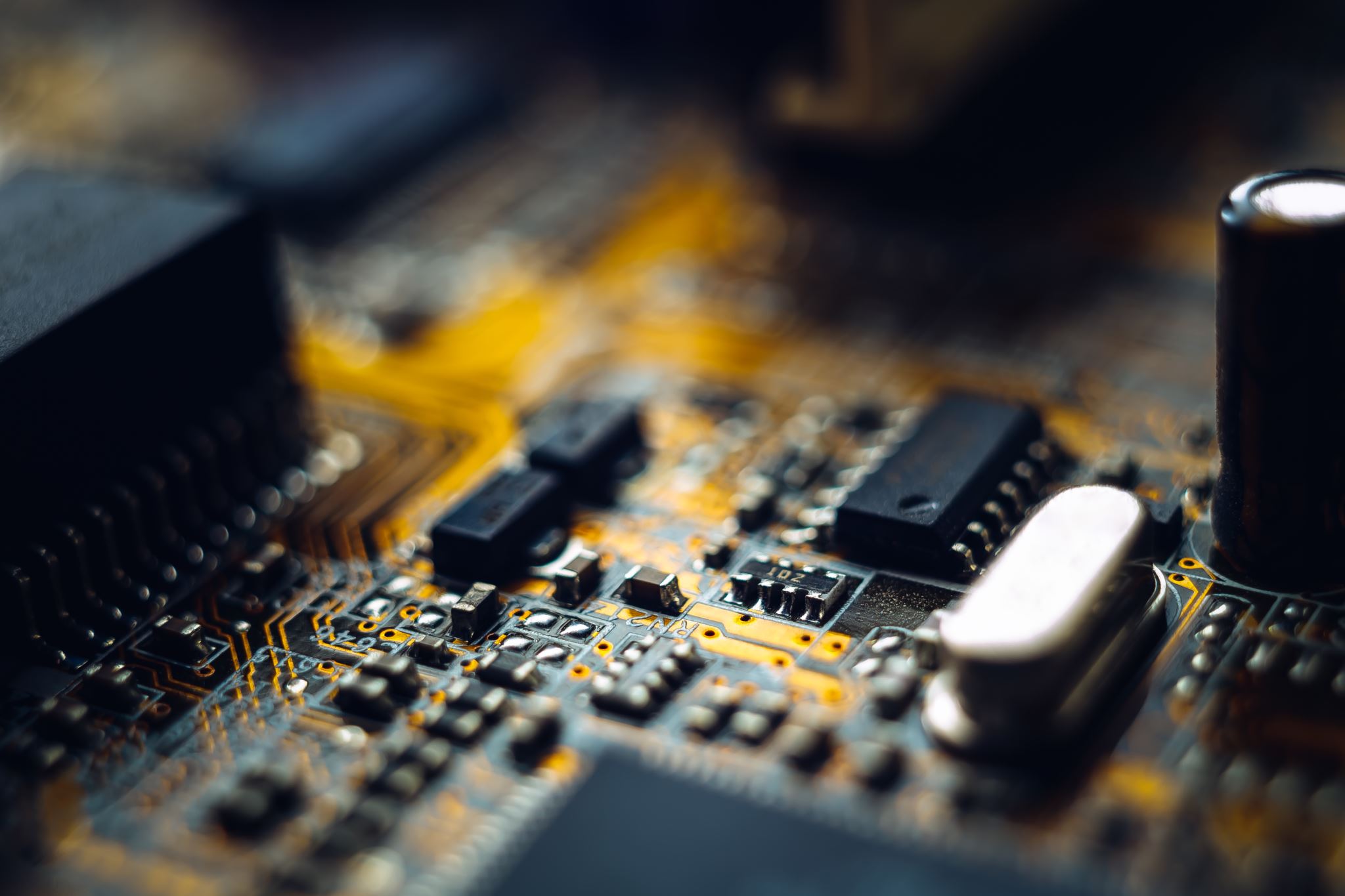 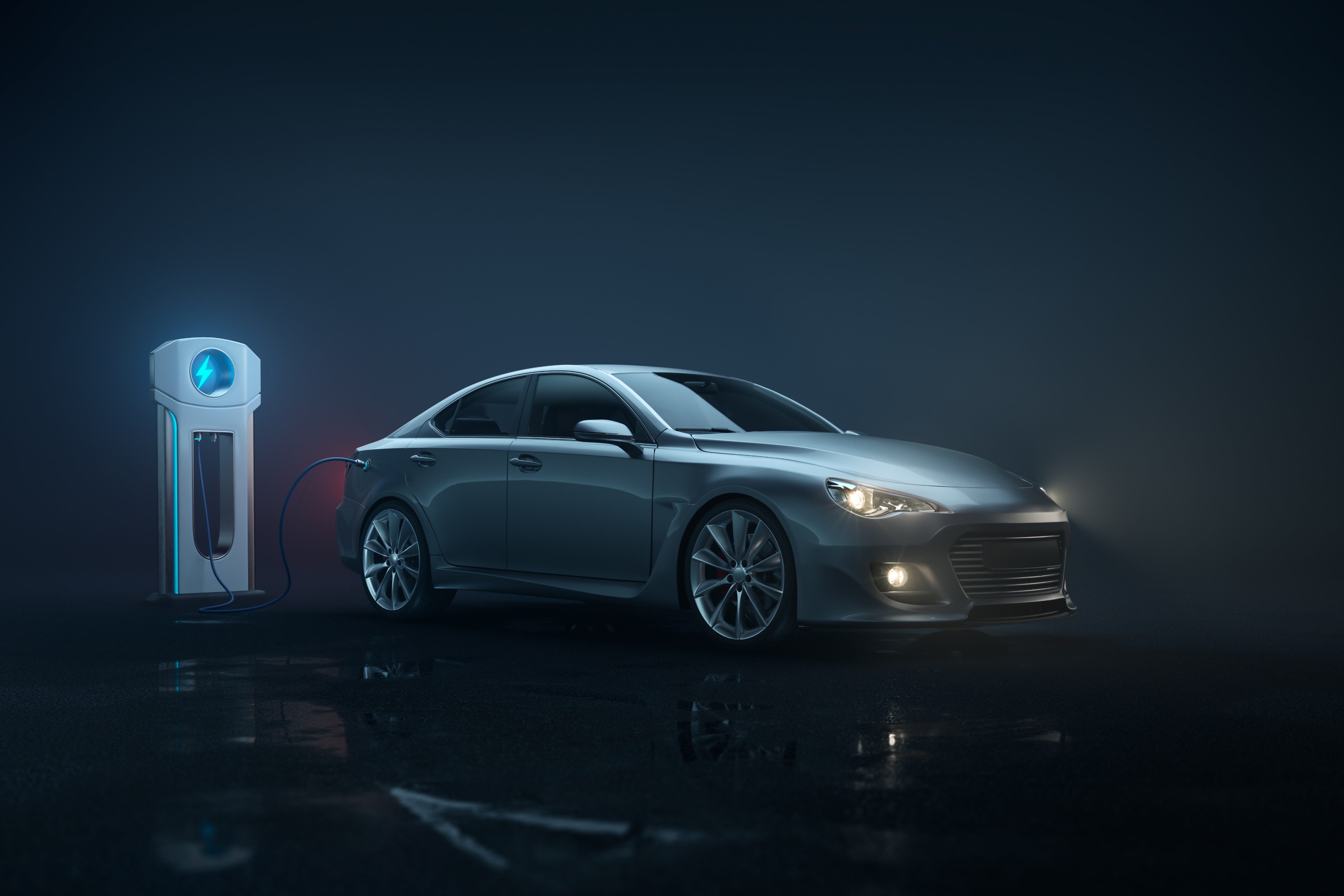 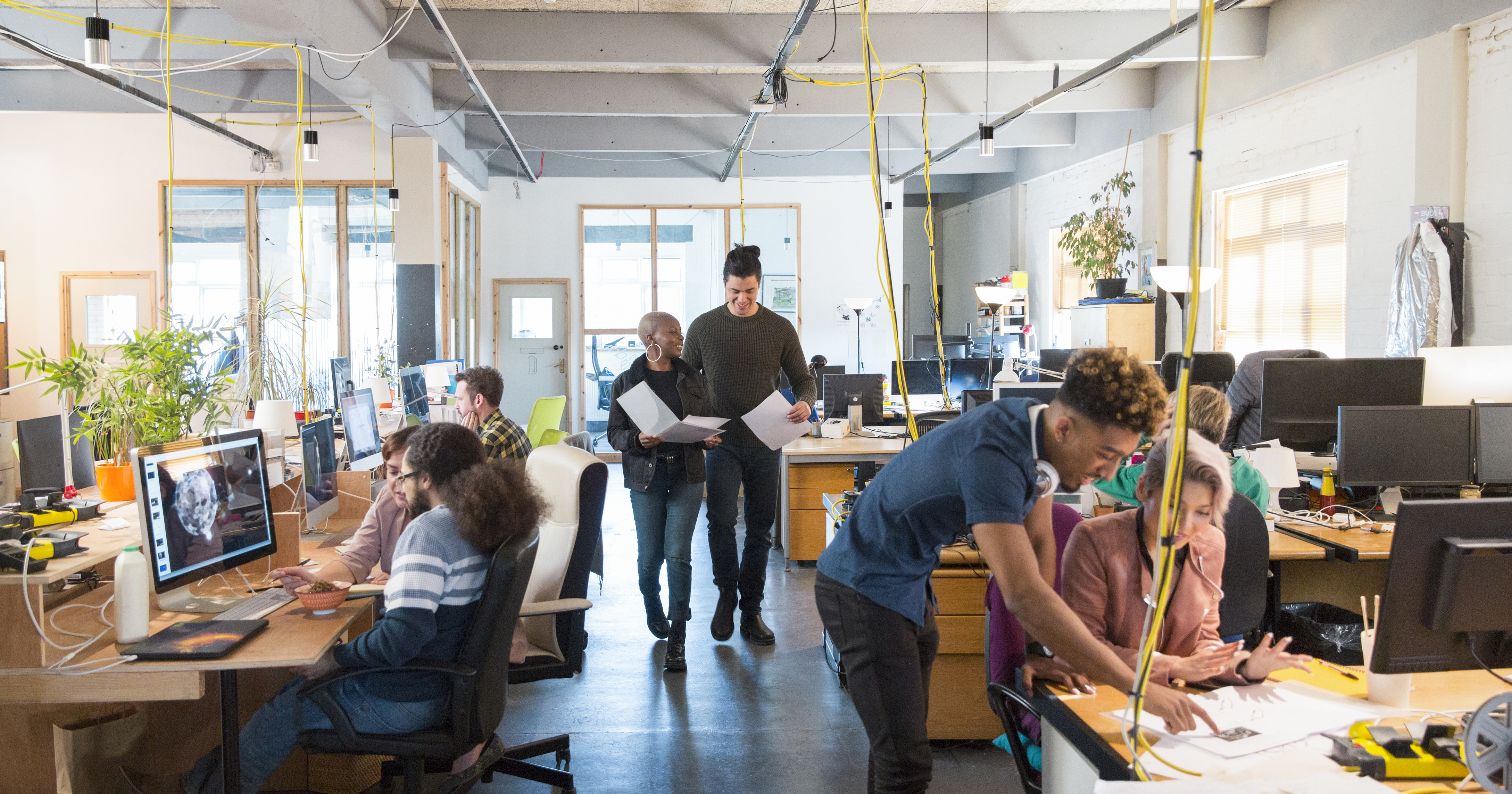 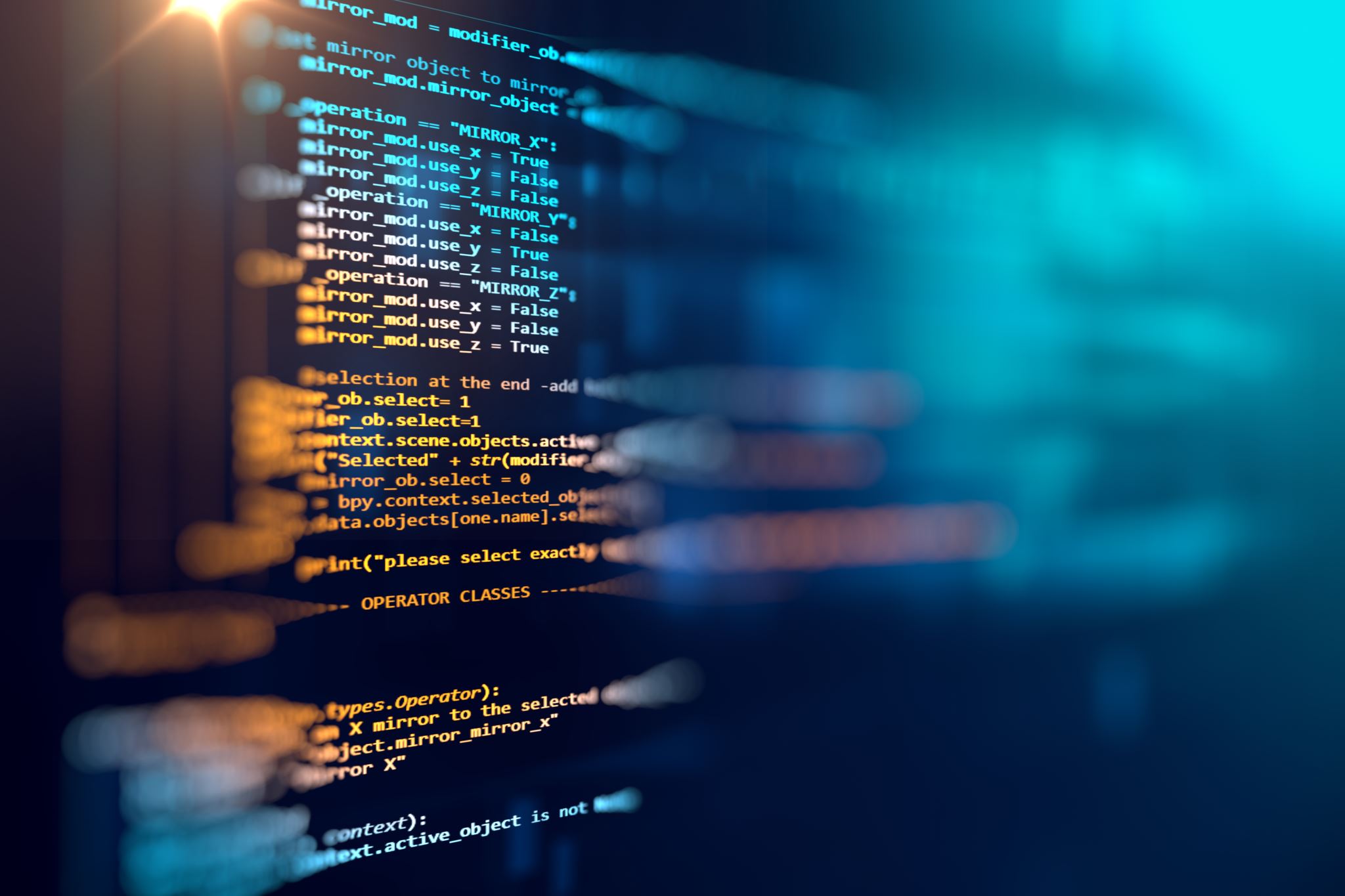 2027
Mobilność
Globalne usługi biznesowe
Technologie
cyfrowe
Infrastruktura technologiczna
Energia
odnawialna
Elektromobilność rozwiązania dla pojazdów autonomicznych
Oprogramowanie
i usługa IT
Półprzewodniki
Morska energetyka
wiatrowa
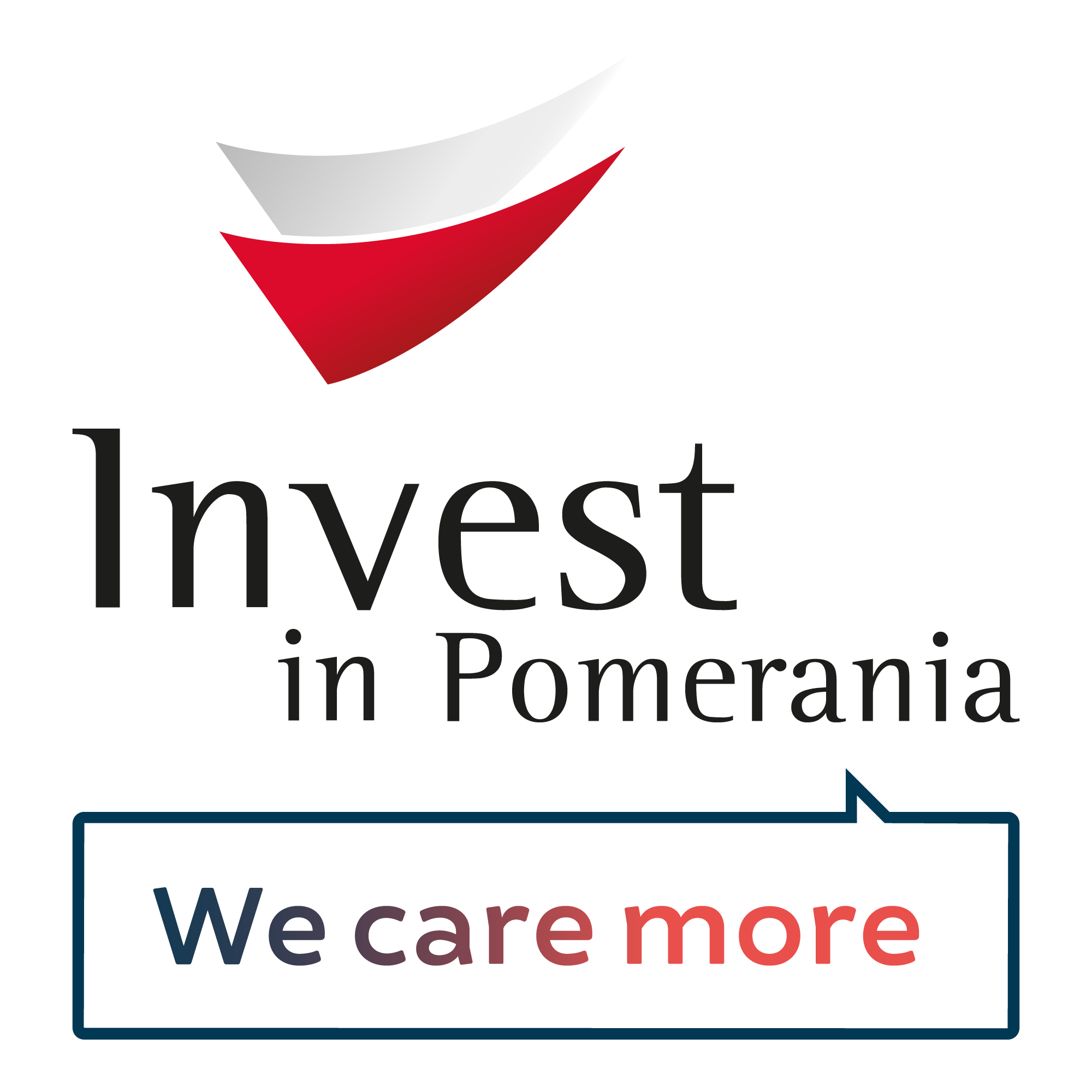 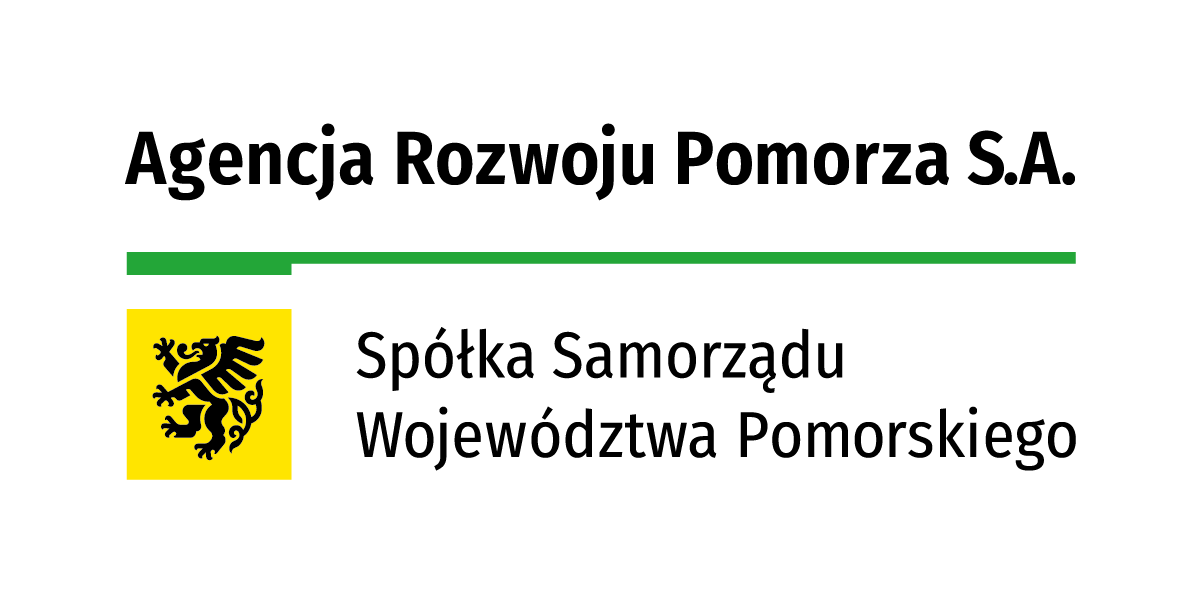 UKIERUNKOWANIE PROMOCJI INWESTYCJI W POSZCZEGÓLNYCH SEKTORACH
Powiązania i efekty zewnętrzne
Prowadzenie działalności i ekspansja
Rozpoczynanie działalności
Przyciąganie
Globalne usługi biznesowe(SSC & BPO) 
Technologie cyfrowe(Oprogramowanie i usługi IT)
Infrastruktura technologiczna(Półprzewodniki)
Mobilność (Elektromobilność, części automotive)
Energia odnawialna(Morska energetyka wiatrowa)
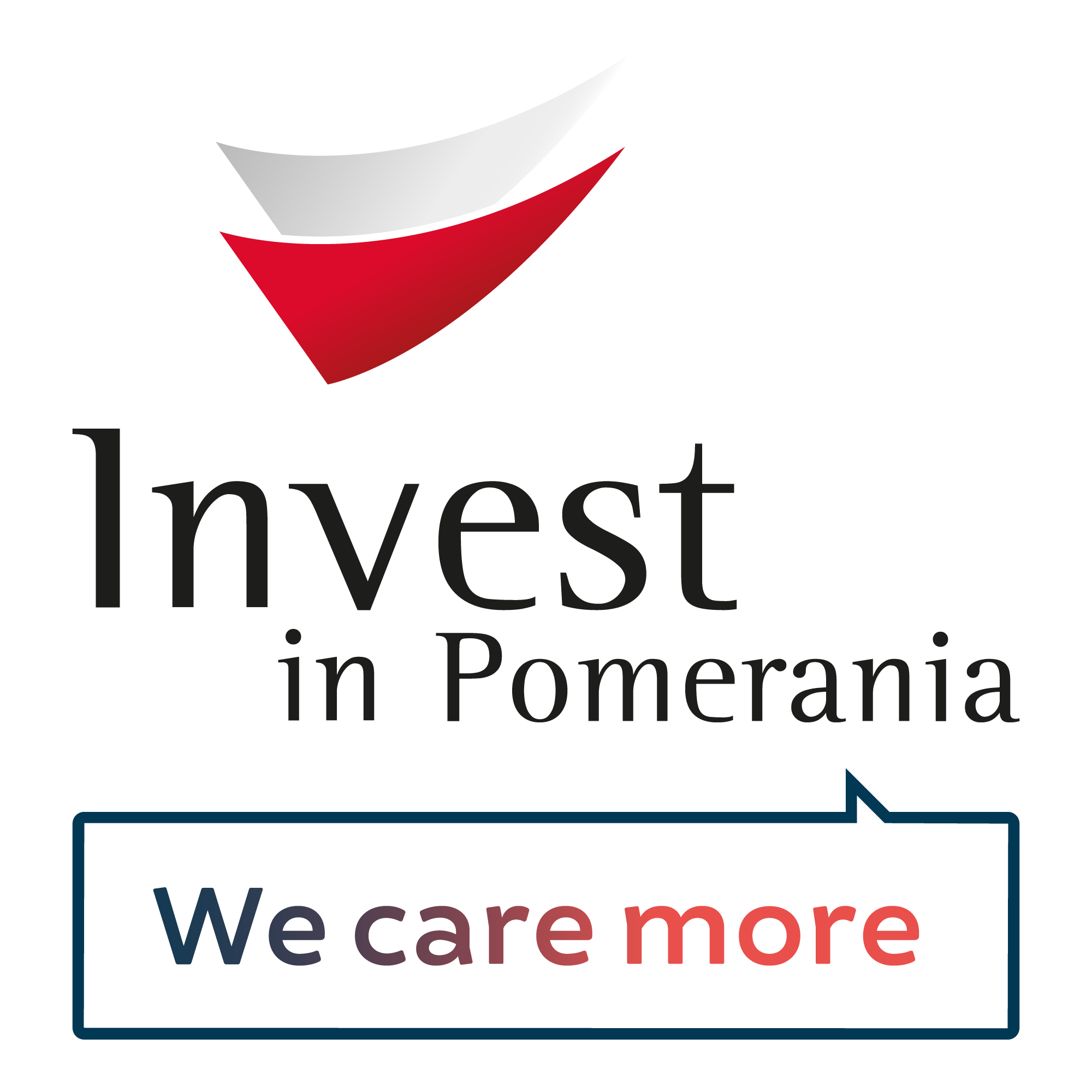 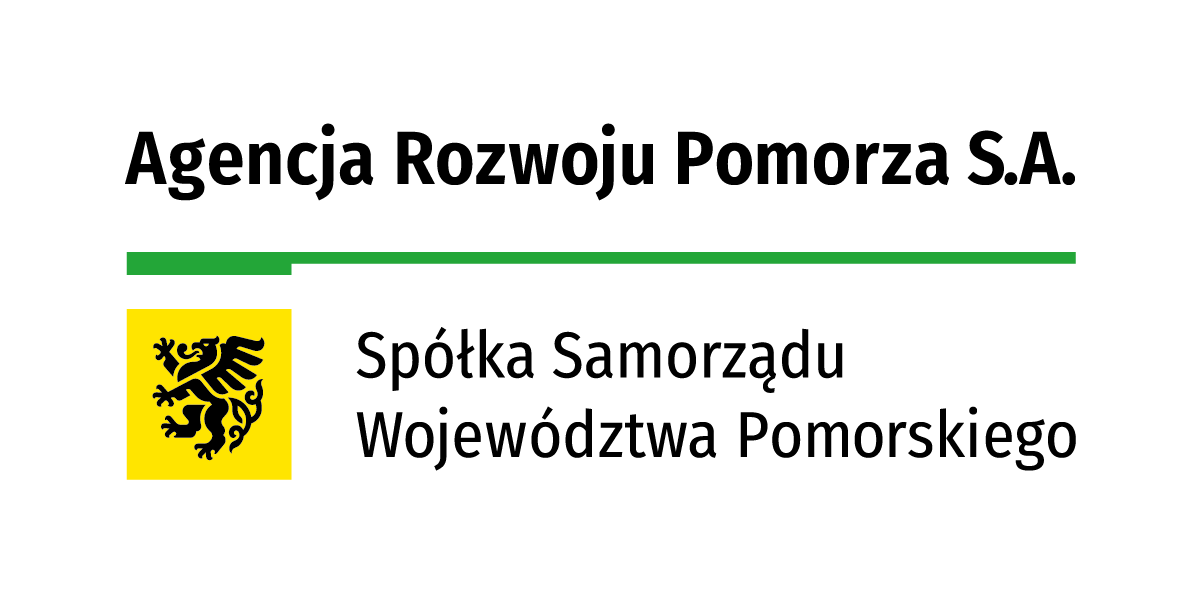 GLOBALNE USŁUGI BIZNESOWE – ZALETY POMORZA
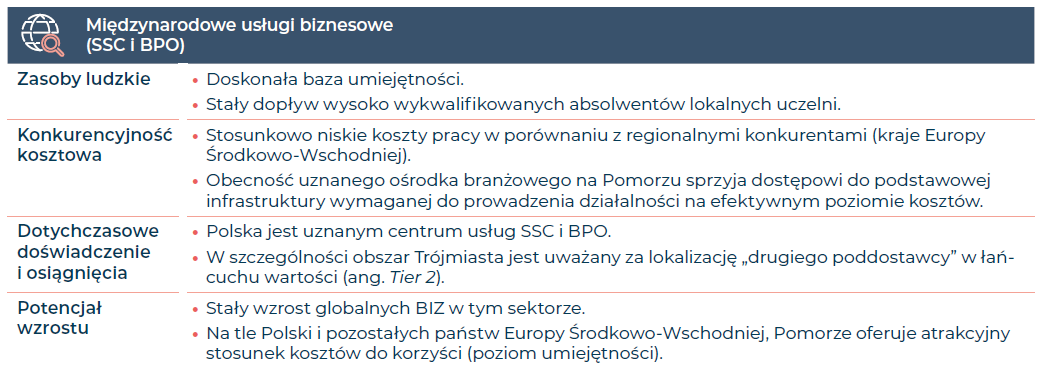 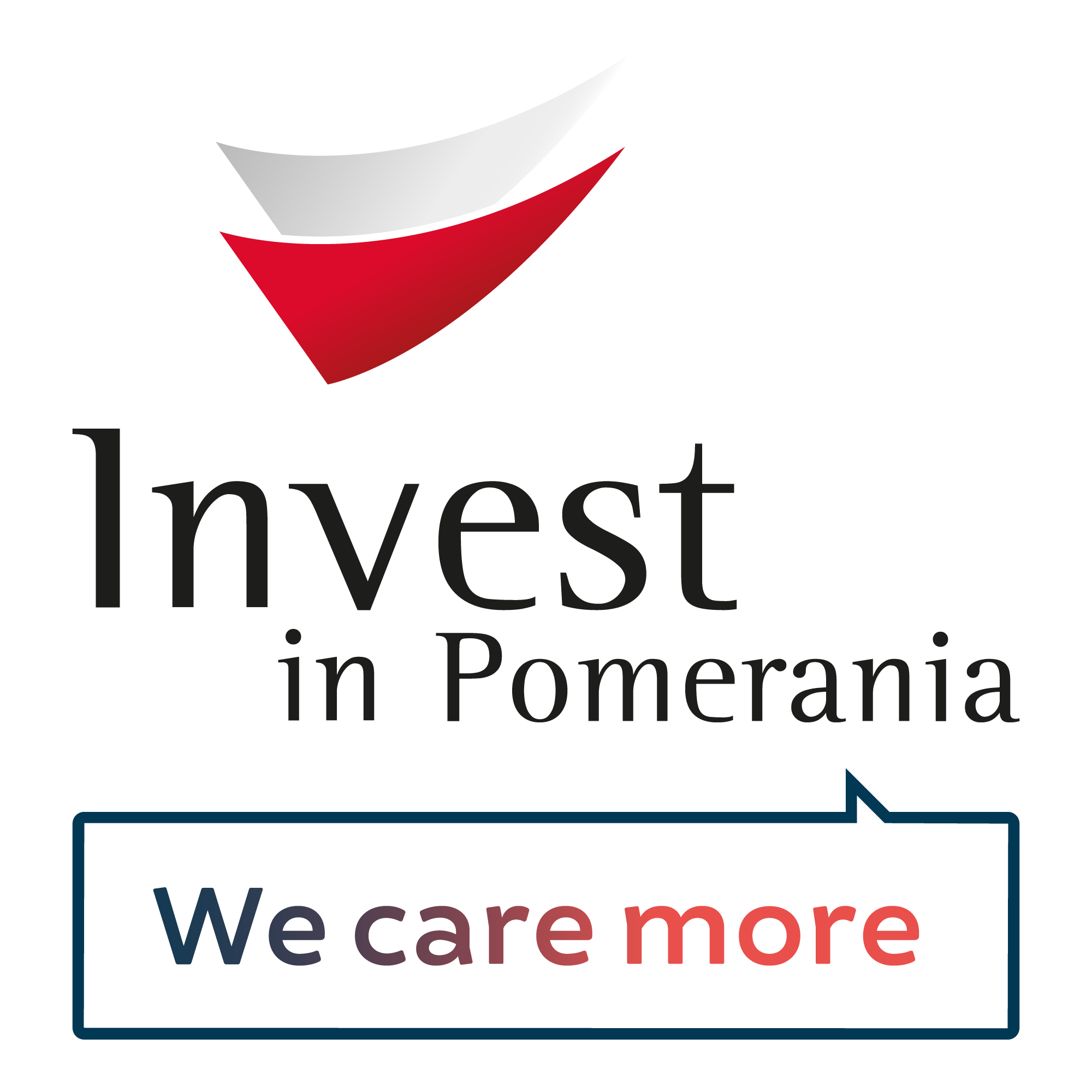 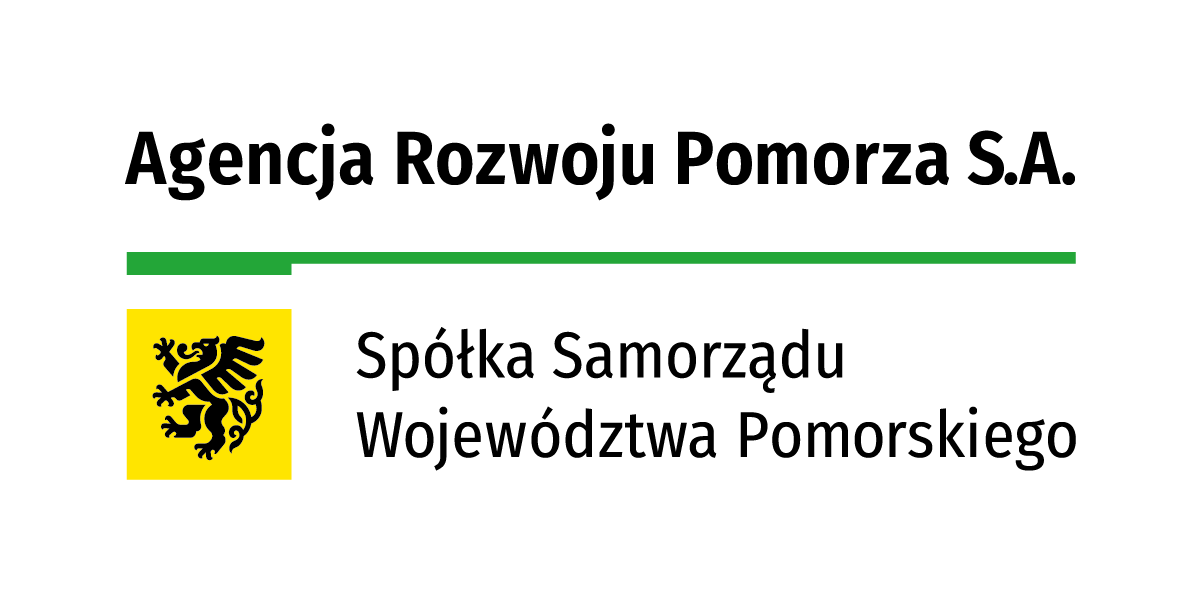 TECHNOLOGIE CYFROWE – ZALETY POMORZA
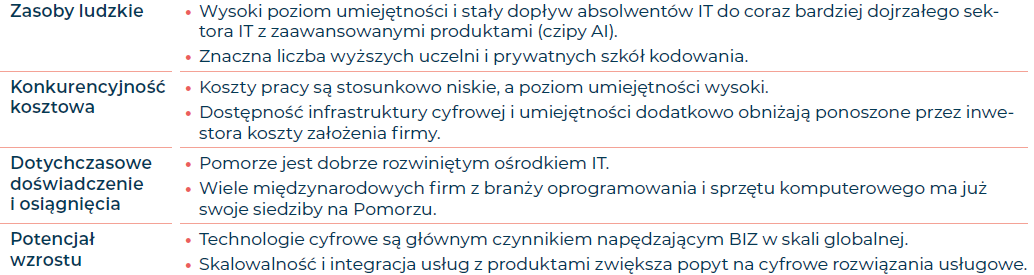 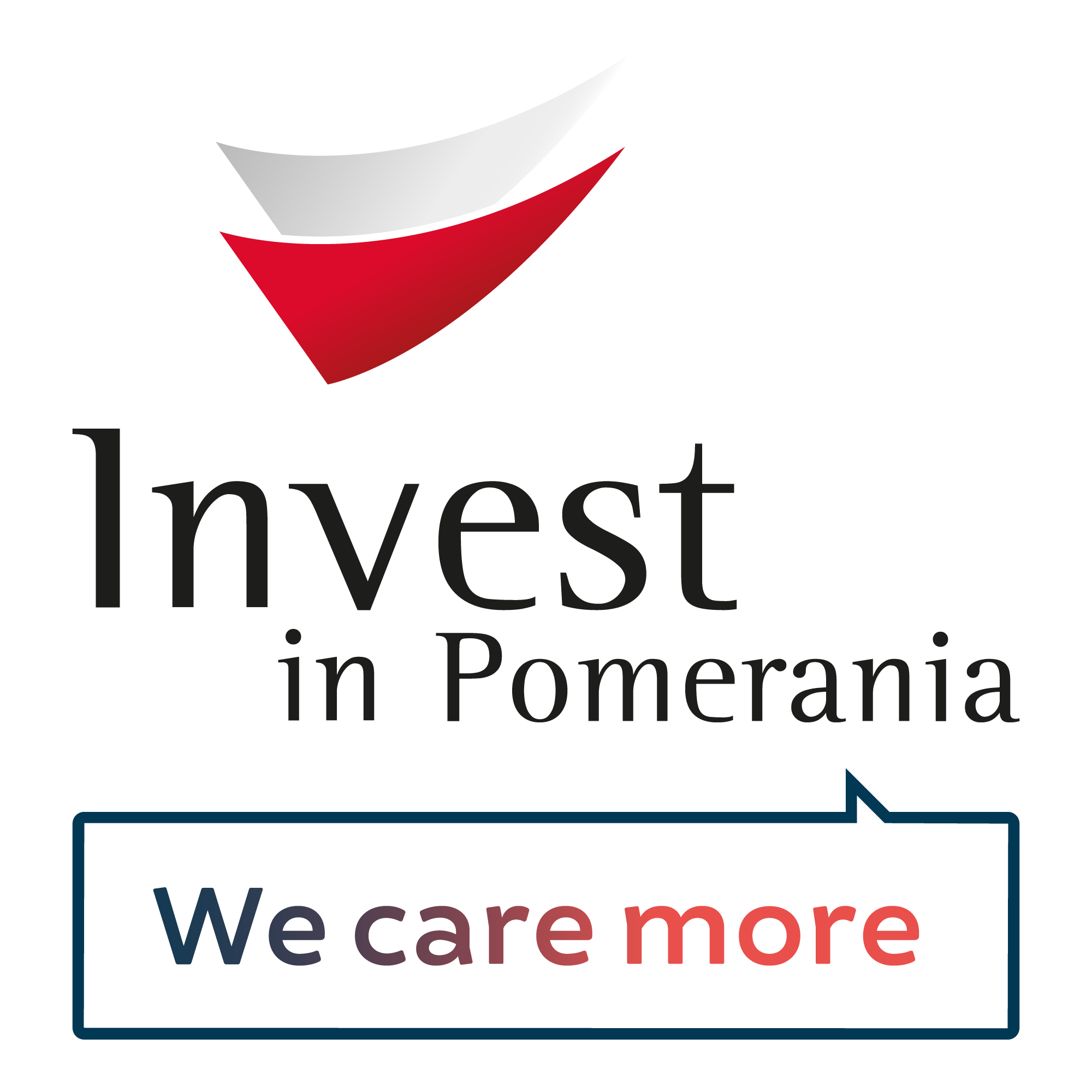 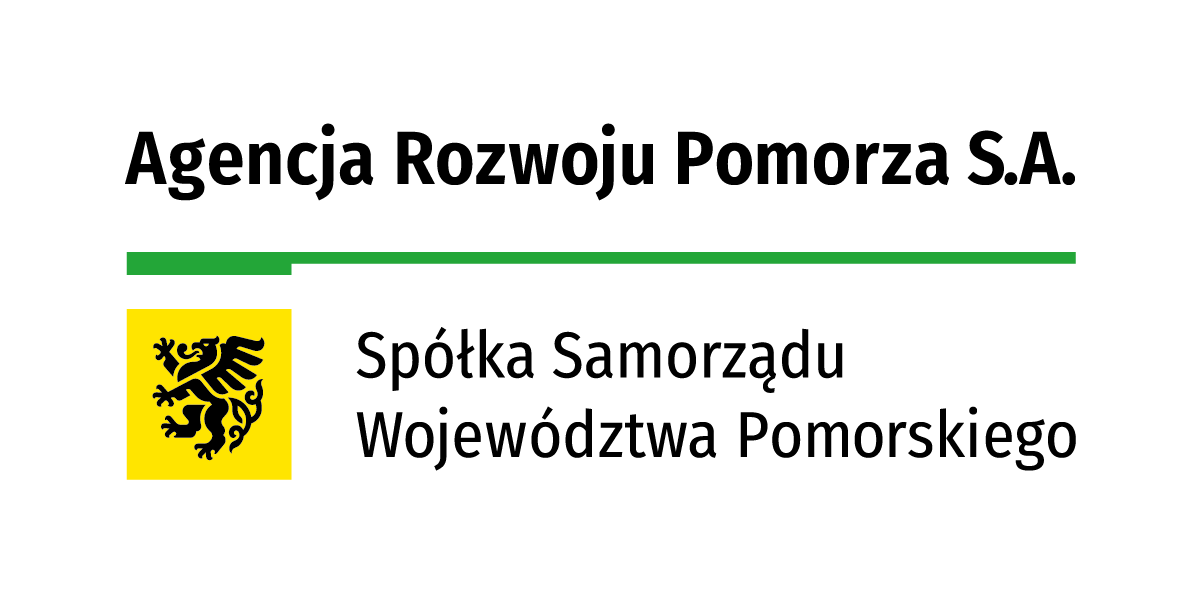 MOBILNOŚĆ – ZALETY POMORZA
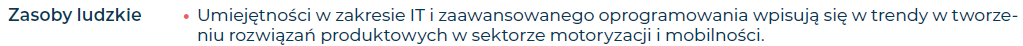 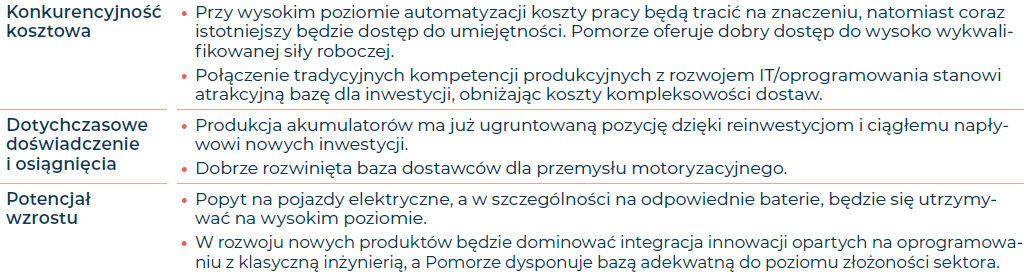 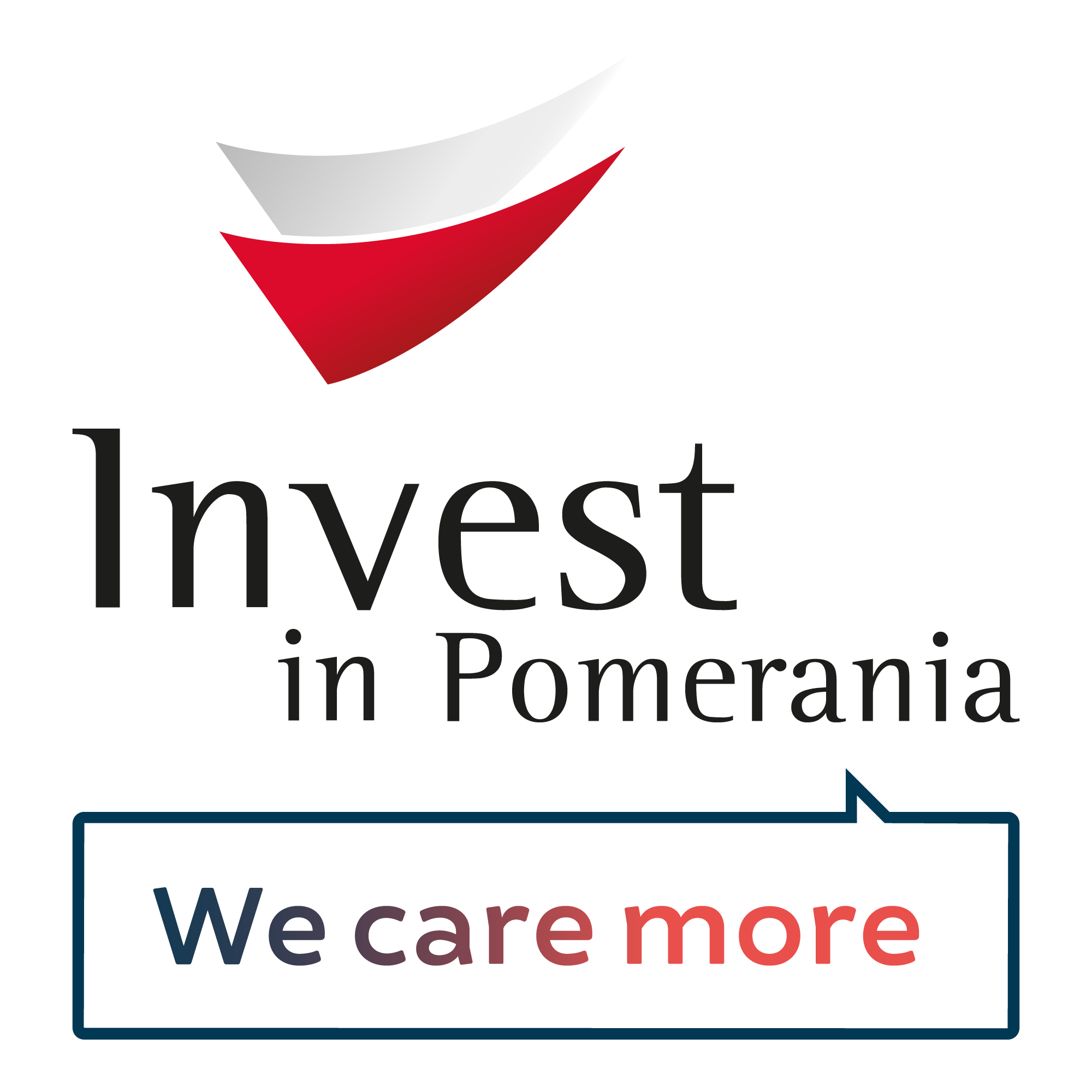 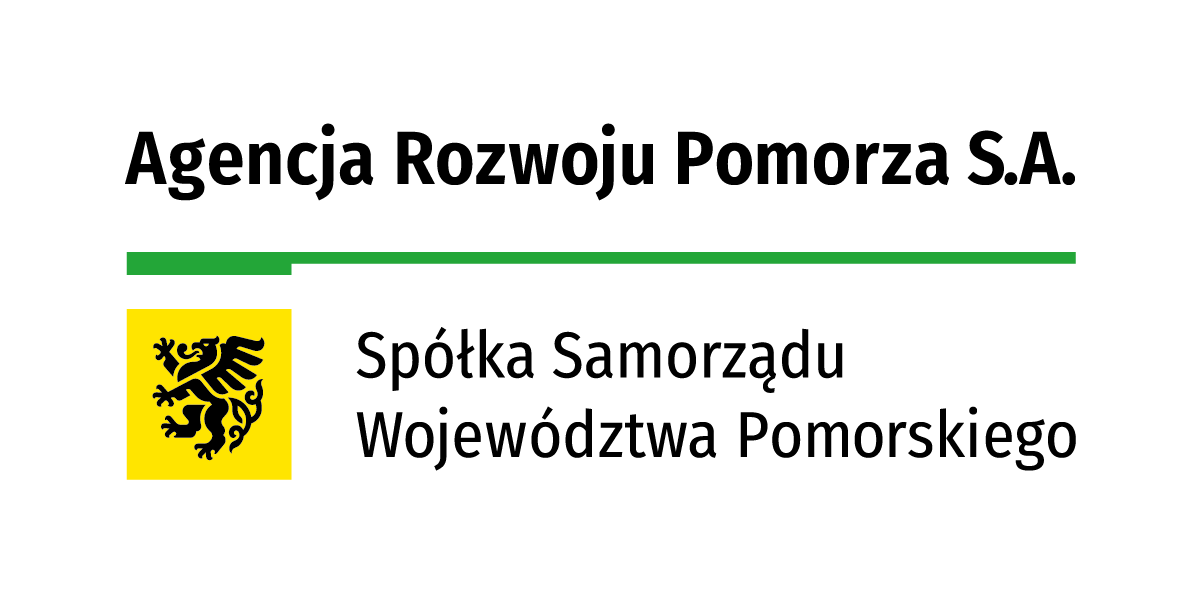 INFRASTRUKTURA TECHNOLOGICZNA – ZALETY POMORZA
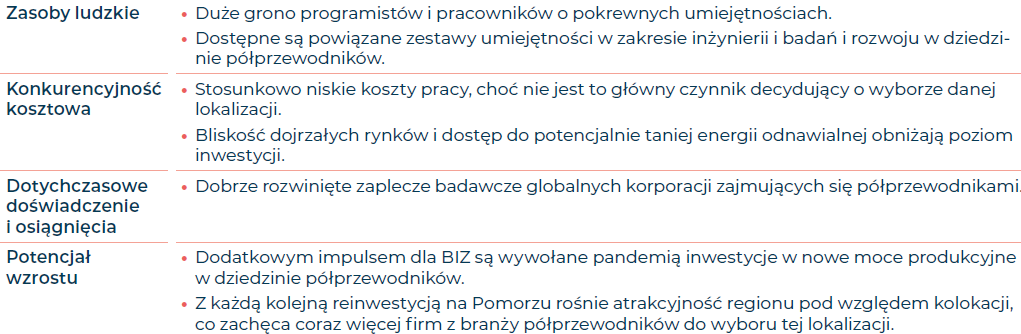 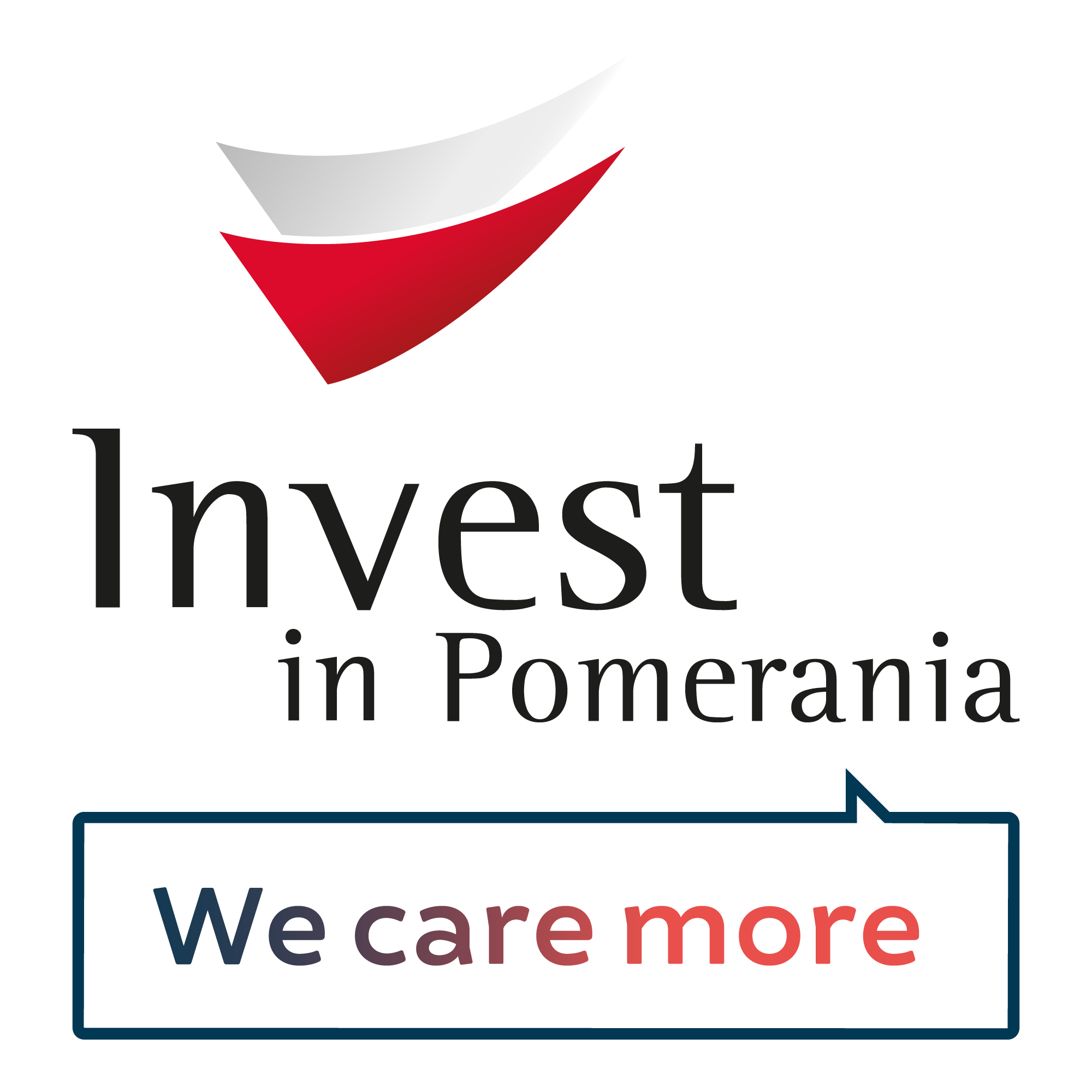 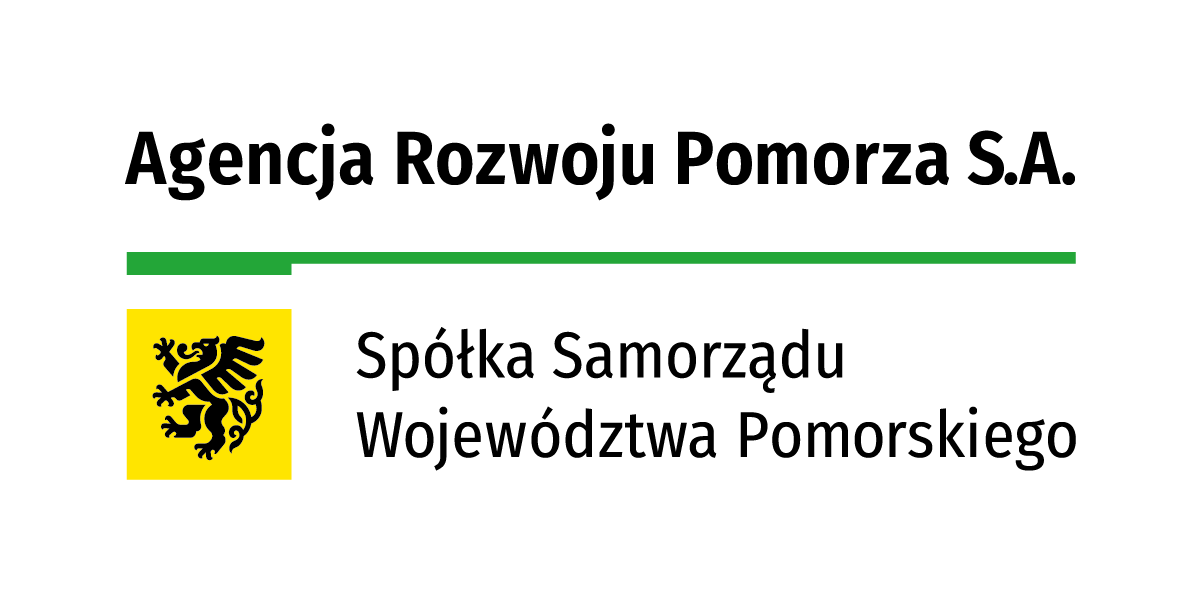 ENERGIA ODNAWIALNA – ZALETY POMORZA
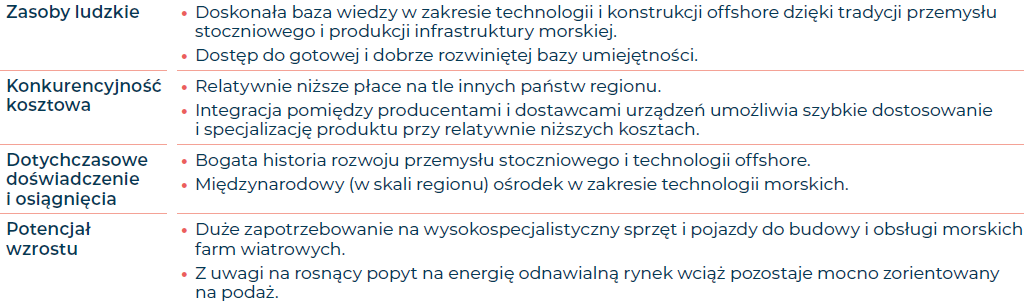 2023
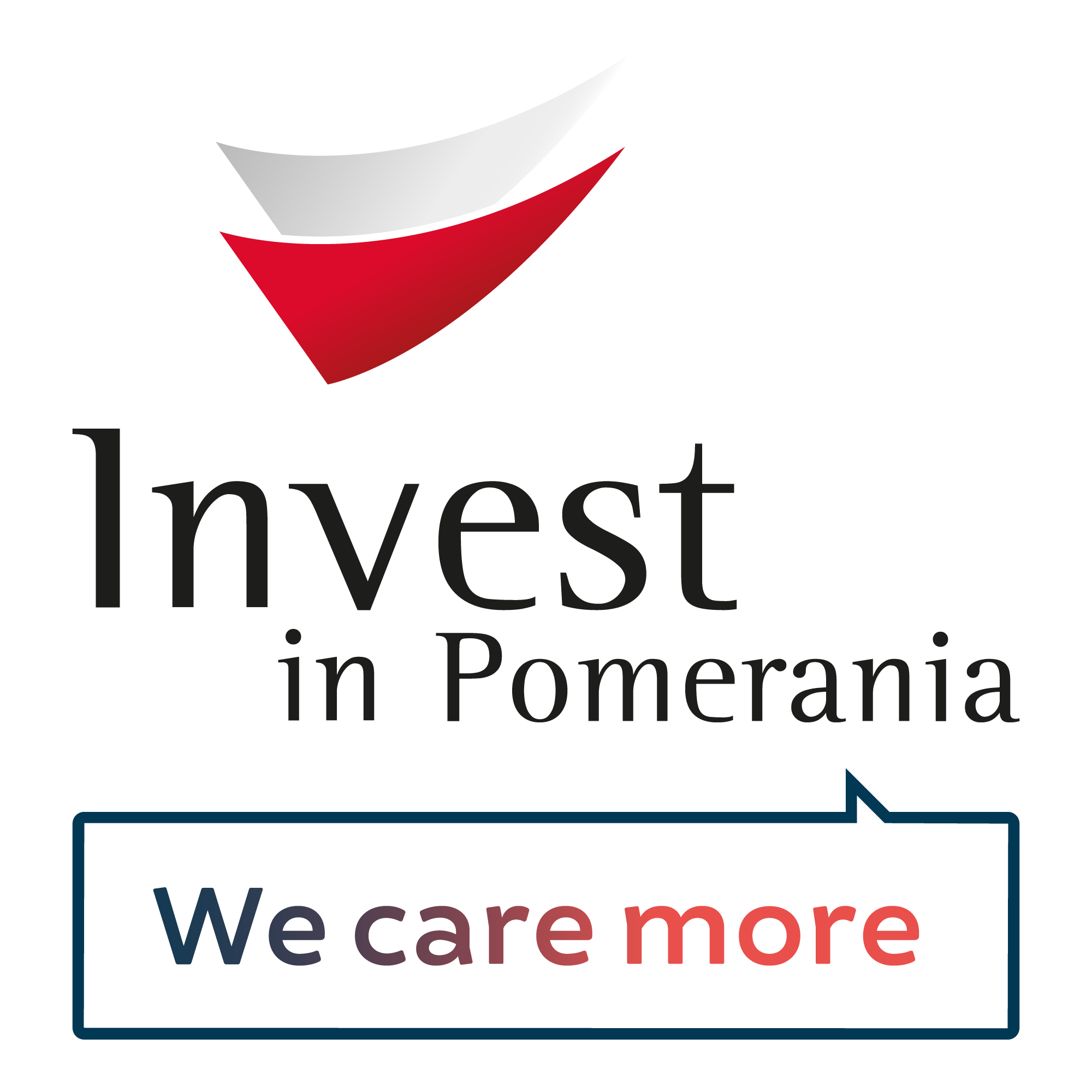 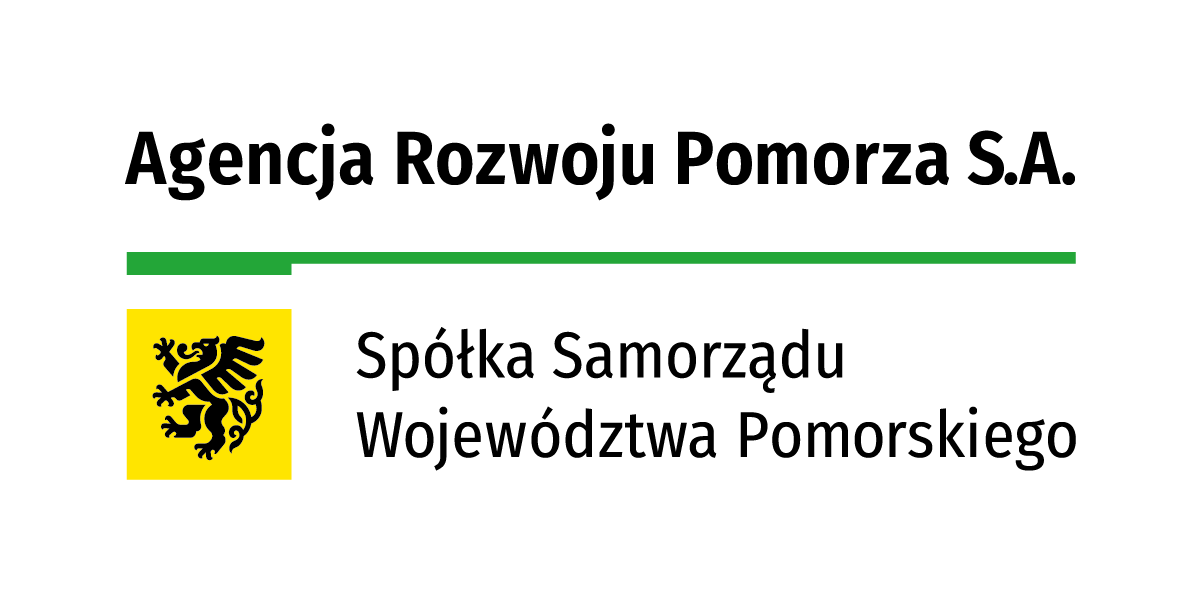 Kierunki działania
Talenty
03
01
02
Generowanie zapytań inwestycyjnych
pozyskiwanie talentów
platforma rekrutacyjna
Invest in Pomerania Academy
USA
Azja Południowo-Wschodnia
Europa Zachodnia i Północna
2027
Invest in Pomerania
AI Pomerania & Aviation Hub
Come2pomerania
Pomorska Baza Startupów
2023
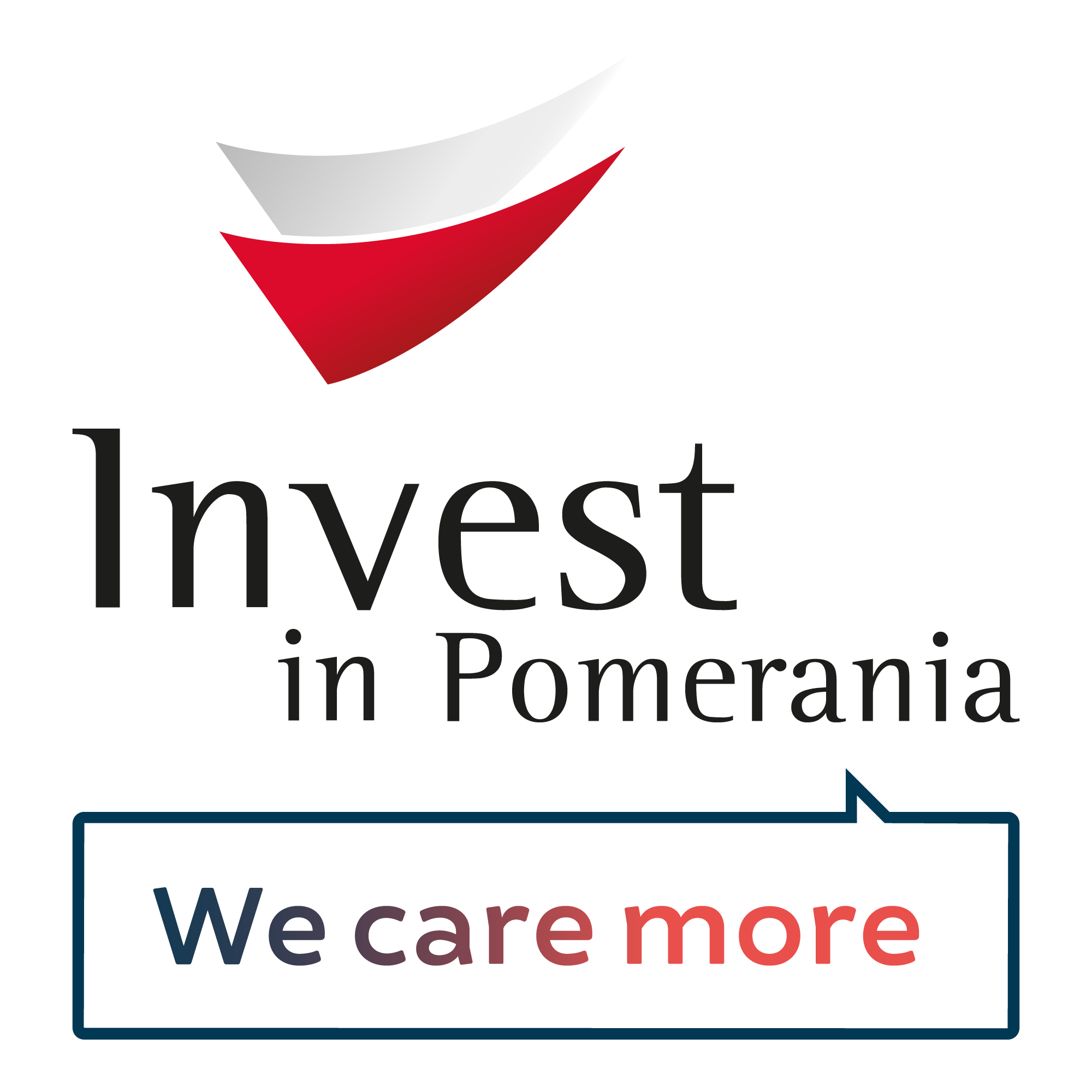 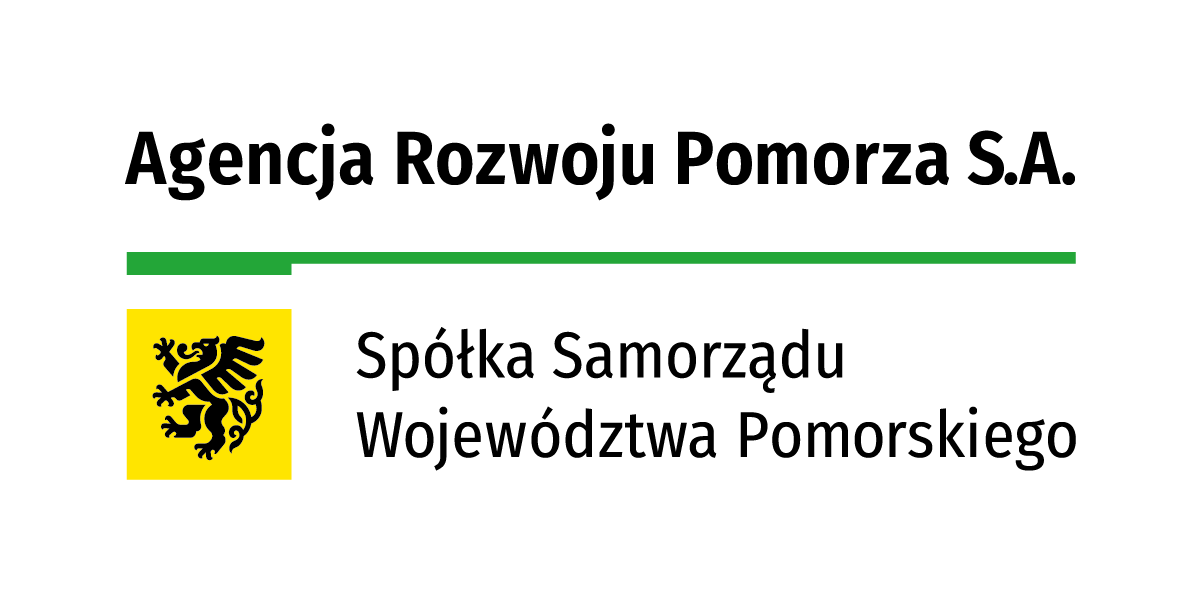 06
04
05
Analizy gospodarcze
System informacji geograficznej
Granty dla MŚP
produkcja
logistyka
OZE
raporty sektorowe
badanie klimatu inwestycyjnego (co 2 lata)
baza terenów inwestycyjnych
wsparcie w obsłudze inwestorów oraz w promocji gospodarczej
2027
2023
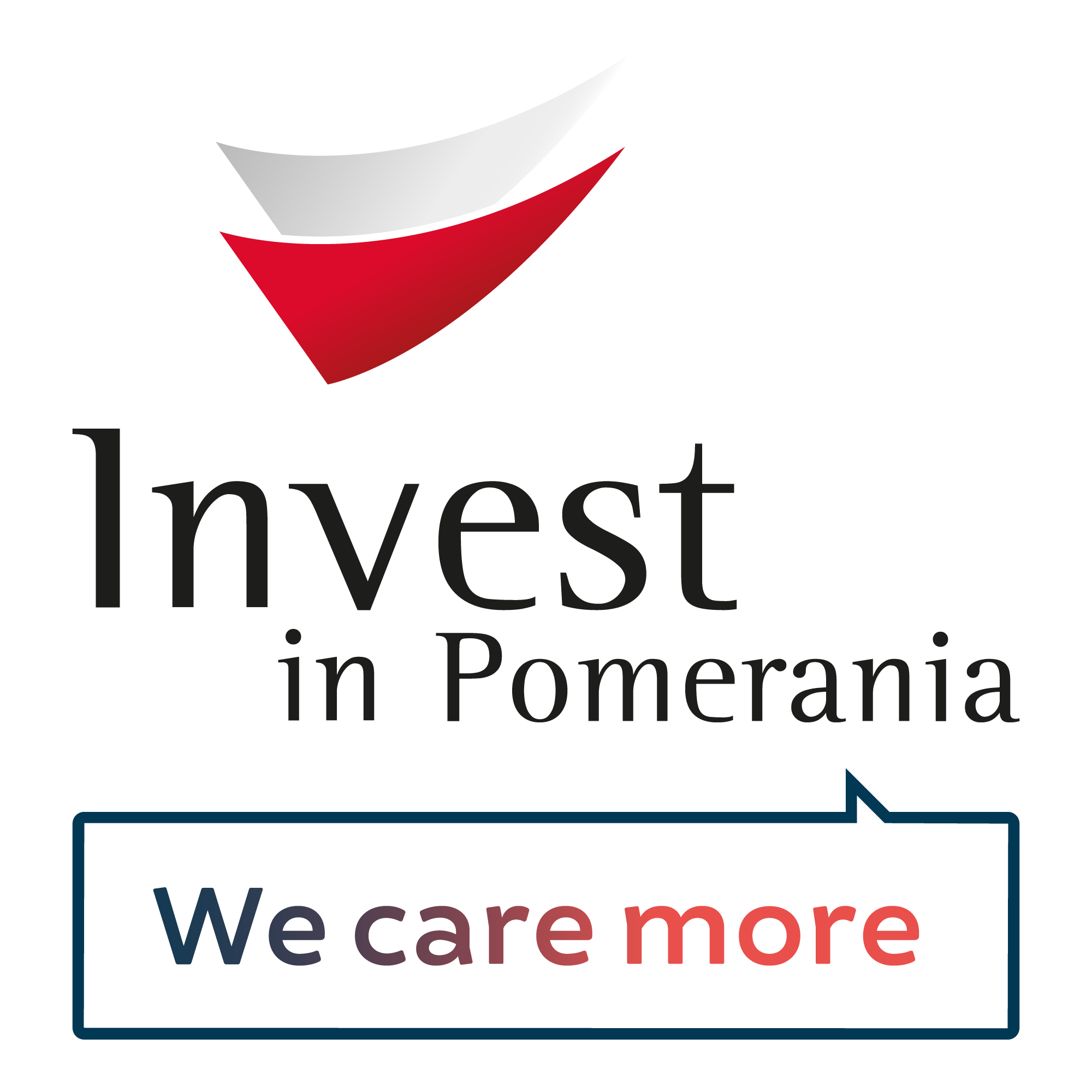 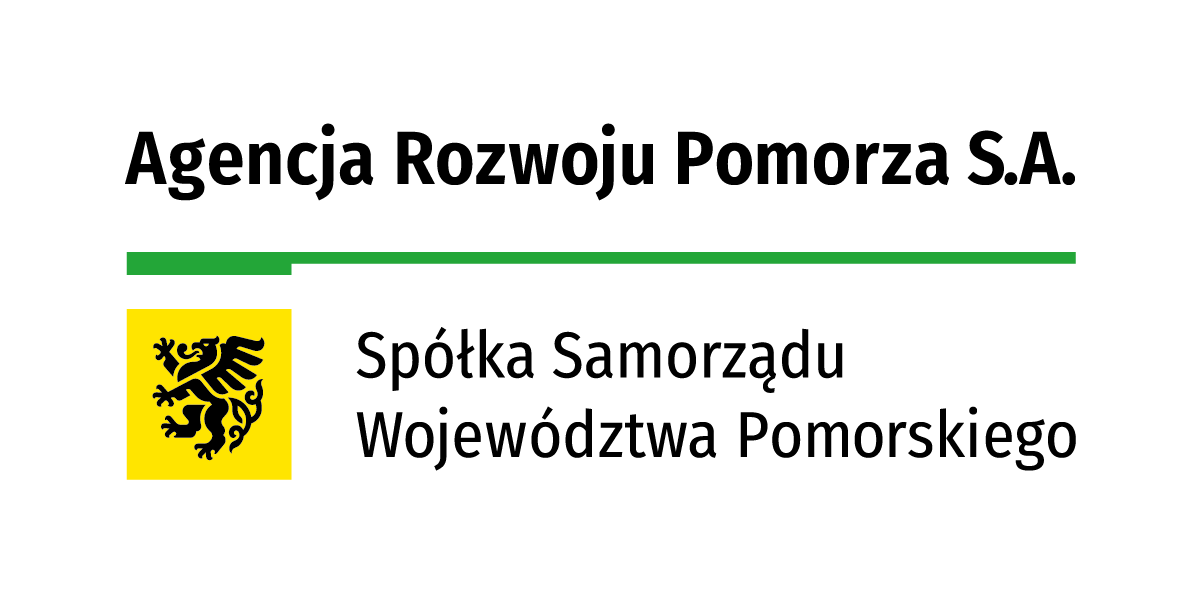 09
07
08
Współpraca z MŚP
Współpraca z uczelniami
Współpraca w sektorach
2027
2023
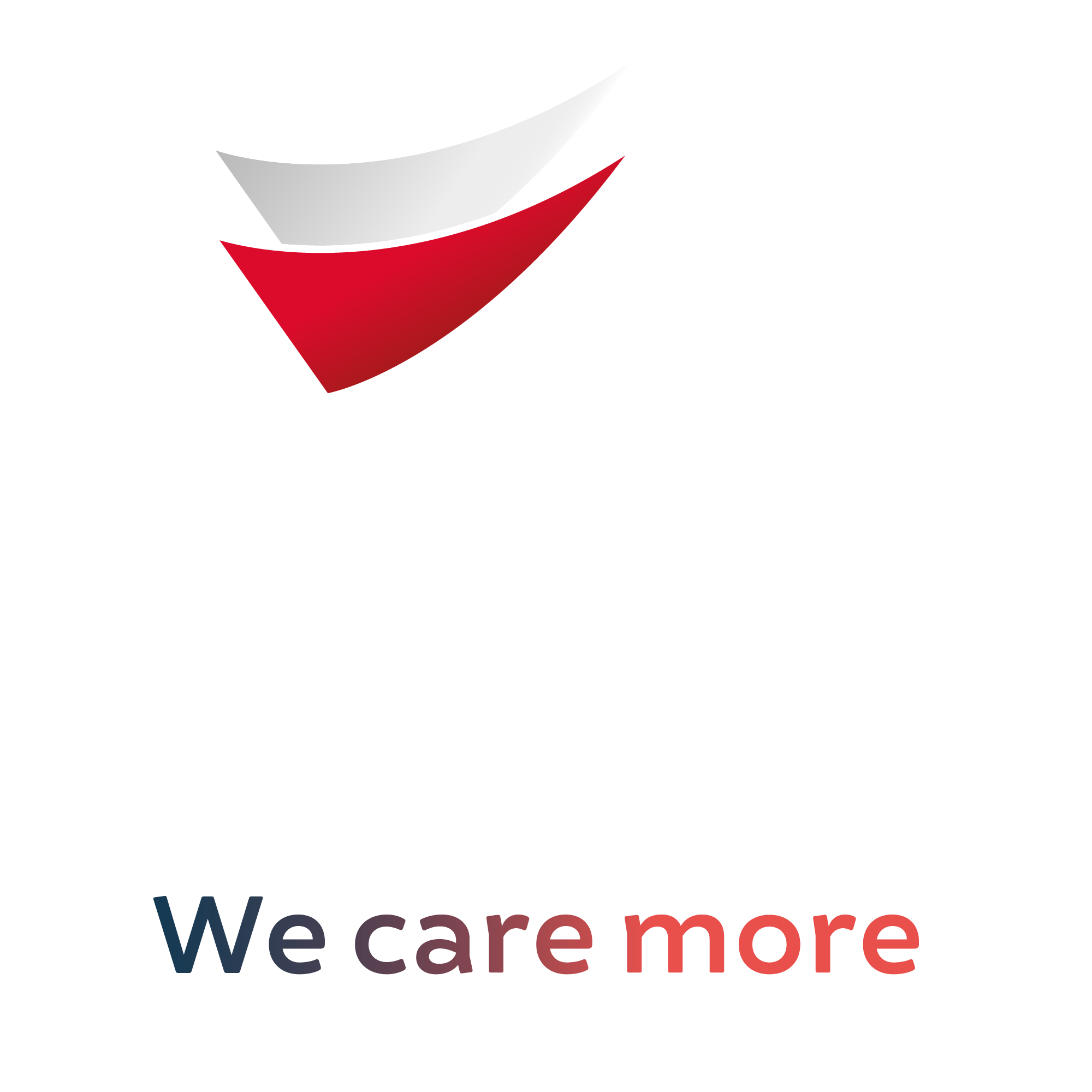 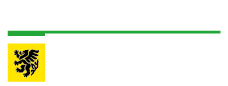 GŁÓWNE KPI NA 2027
25%
10 000
80
WYSOKIEJ JAKOŚĆI NOWYCH MIEJSC PRACY
INWESTYCJI 
W SEKTORY OPARTE NA TECHNOLOGII I WIEDZY
OBECNYCH INWESTORÓW DOKONA ROZWOJU DZIAŁALNOŚCI
25%
25%
3 000
2027
WZROST POWIĄZAŃ MIĘDZY INWESTORAMI A FIRMAMI LOKALNYMI
WZROST POWIĄZAŃ MIĘDZY INWESTORAMI A ŚRODOWISKIEM AKADEMICKIM
OSÓB PRZEKWALIFIKUJE SIĘ 
I ZNAJDZIE PRACĘ W SEKTORACH PRIORYTEETOWYCH
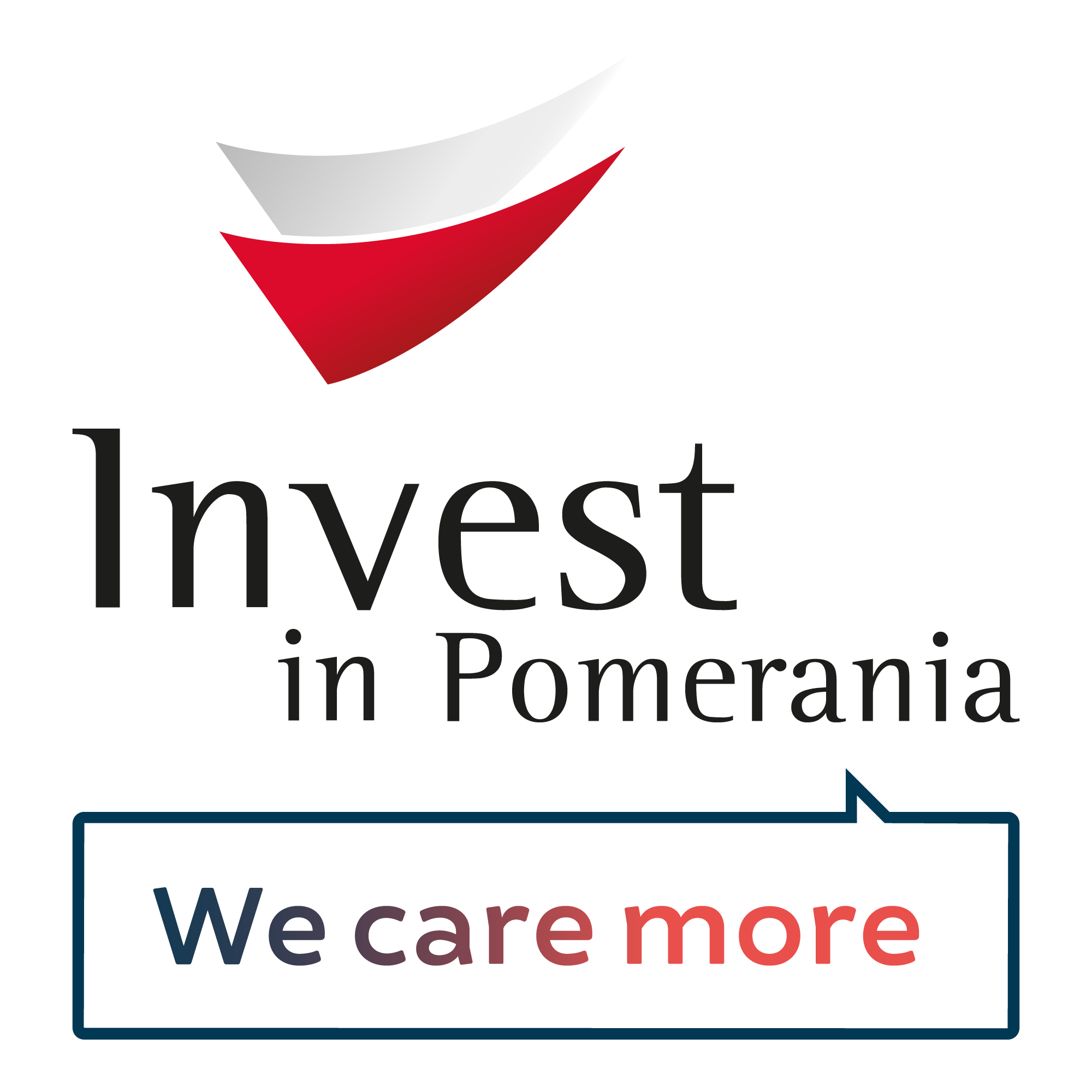 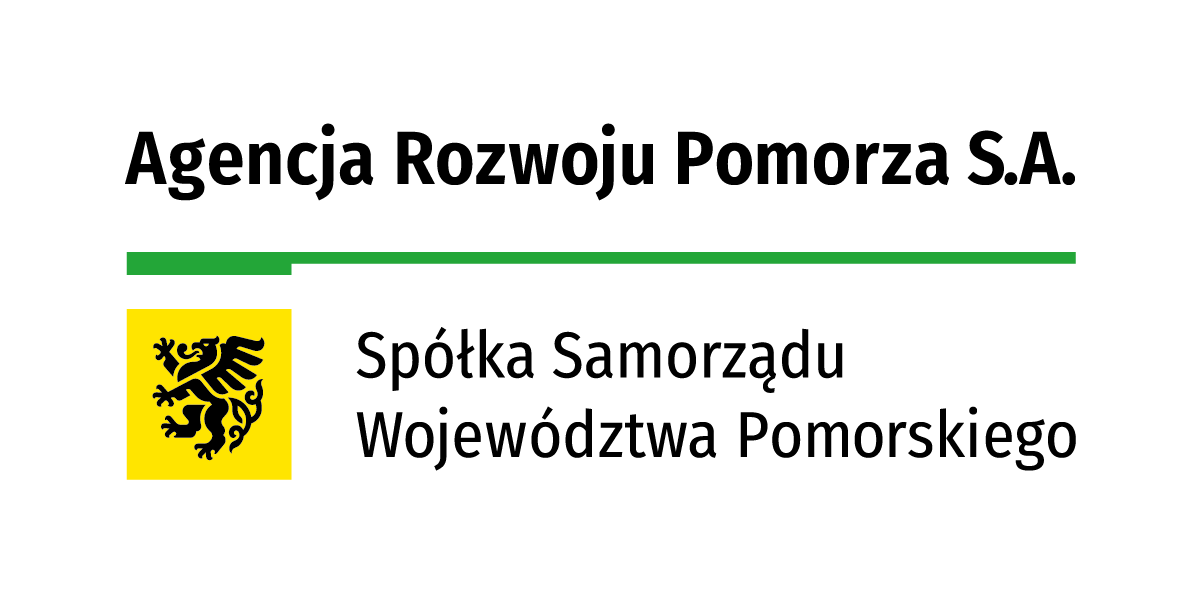 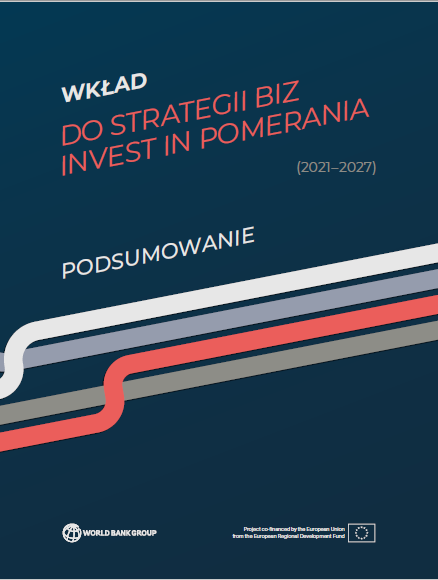 RAPORT BANKU ŚWIATOWEGO do zapoznania się na stronie Invest in Pomerania:


https://investinpomerania.pl/baza-wiedzy/raport-banku-swiatowego/
2023
2027
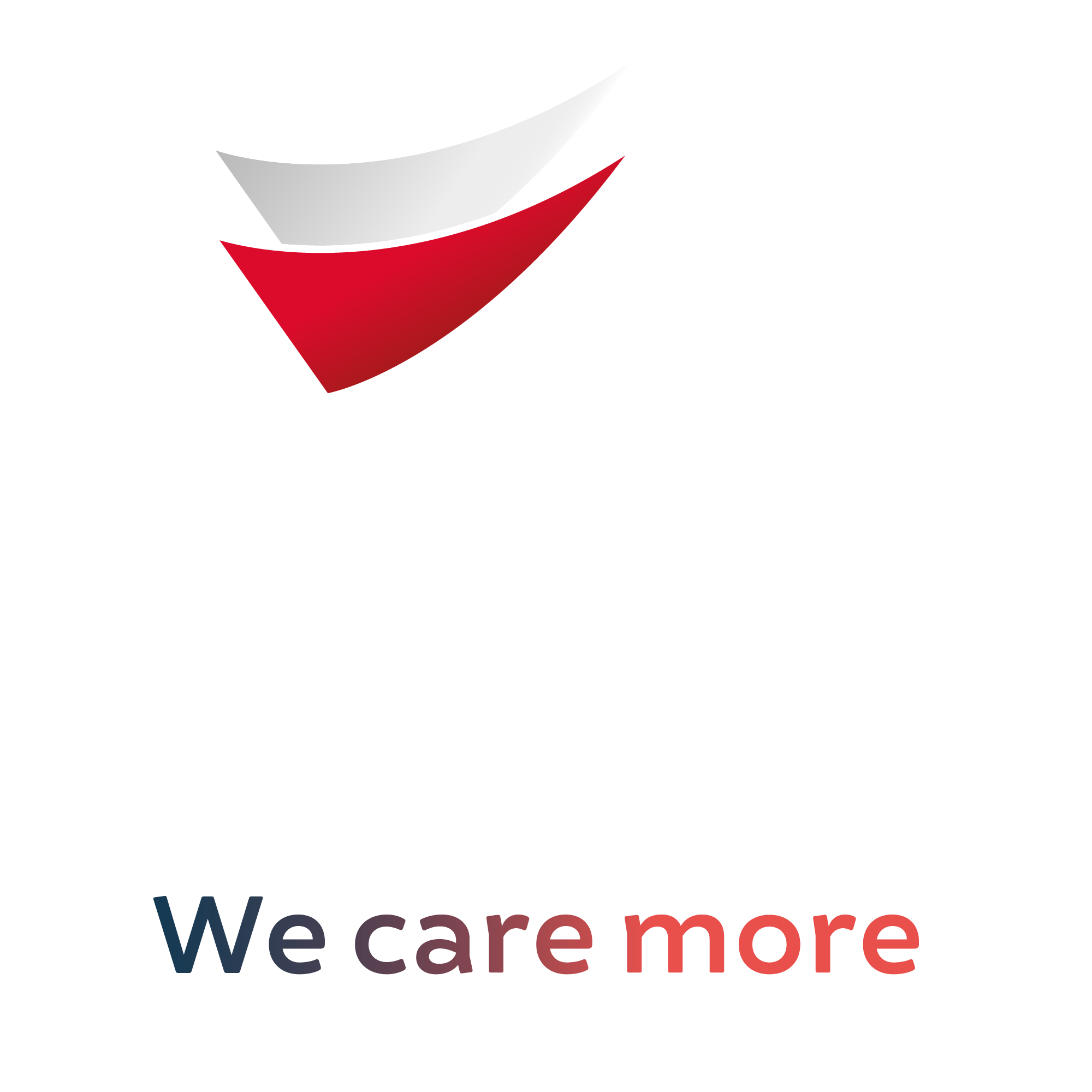 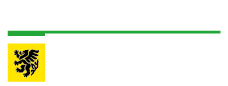 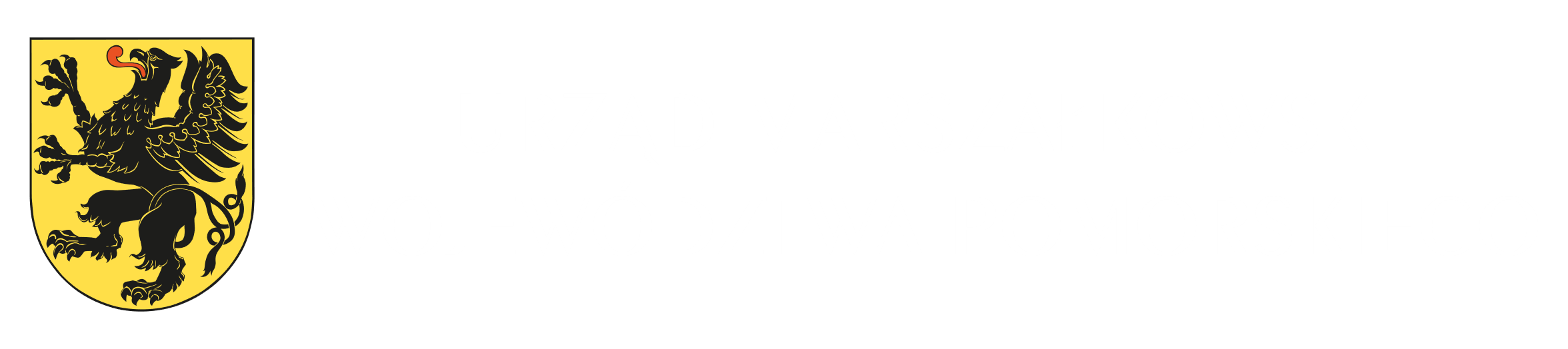 Dziękuję za uwagę
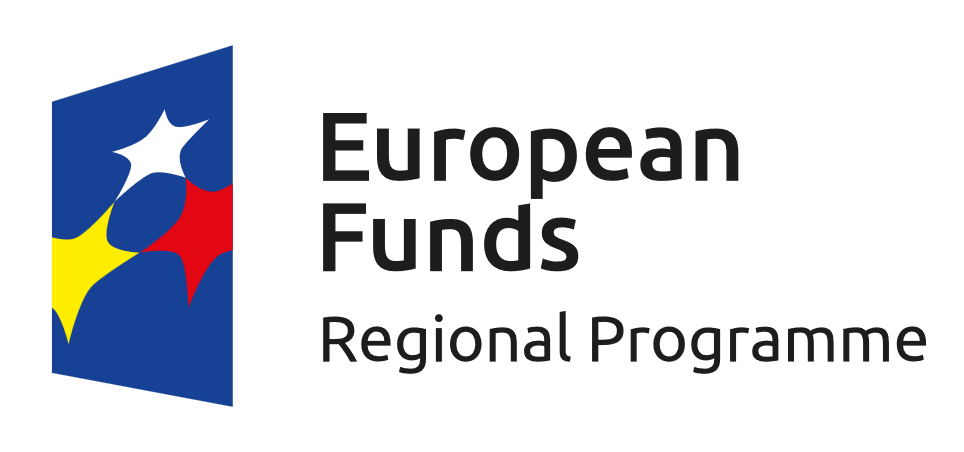 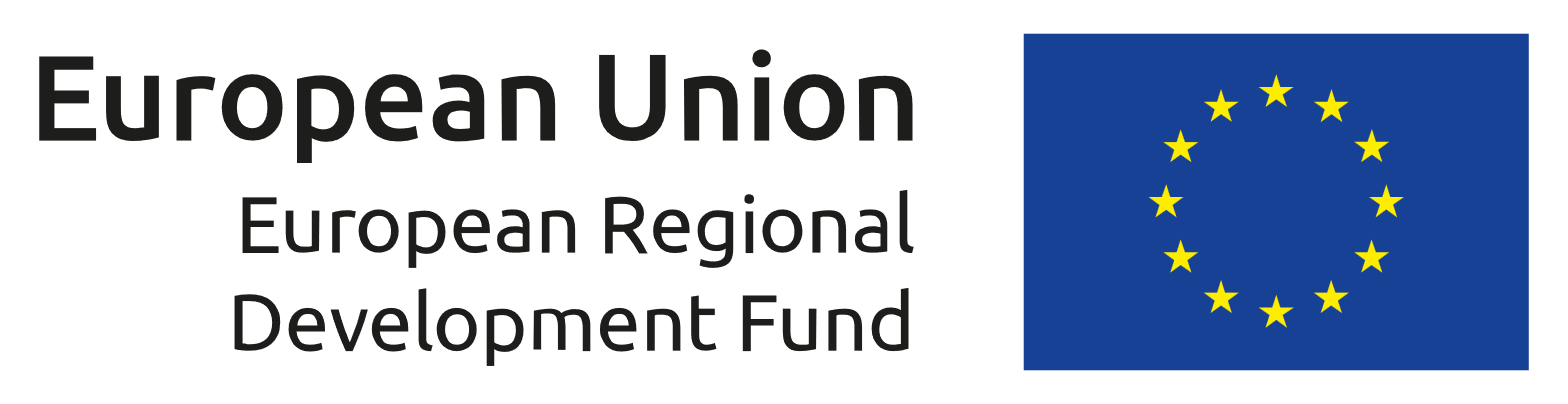 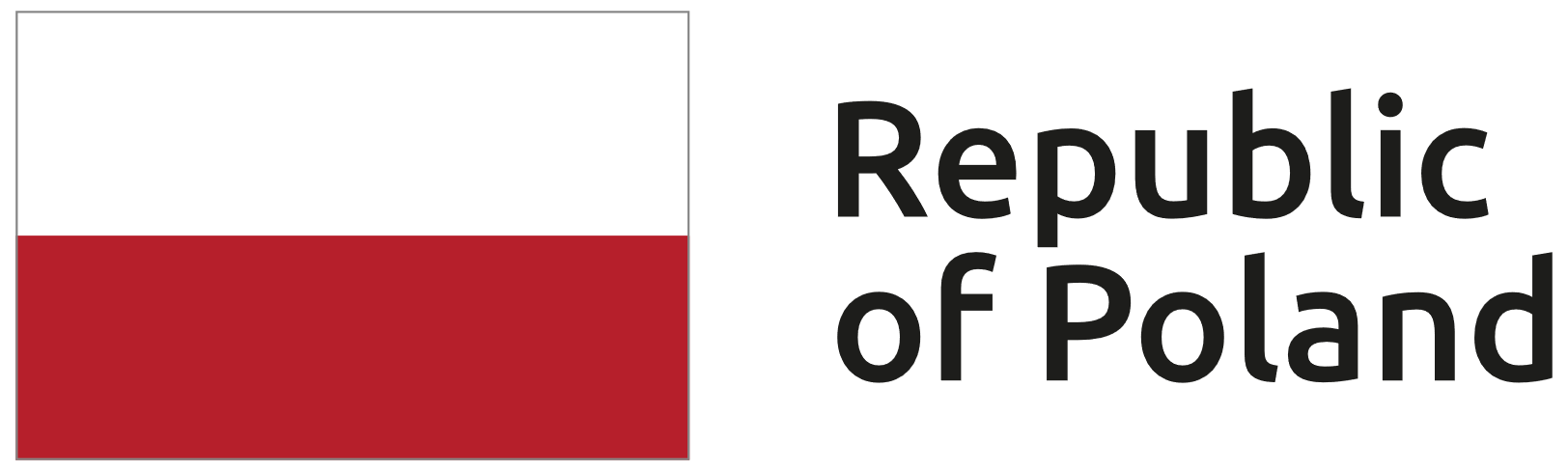 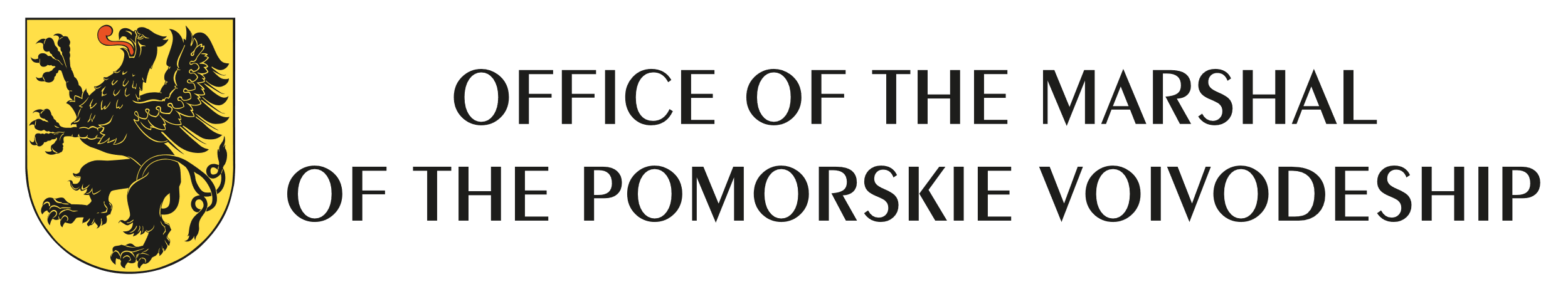